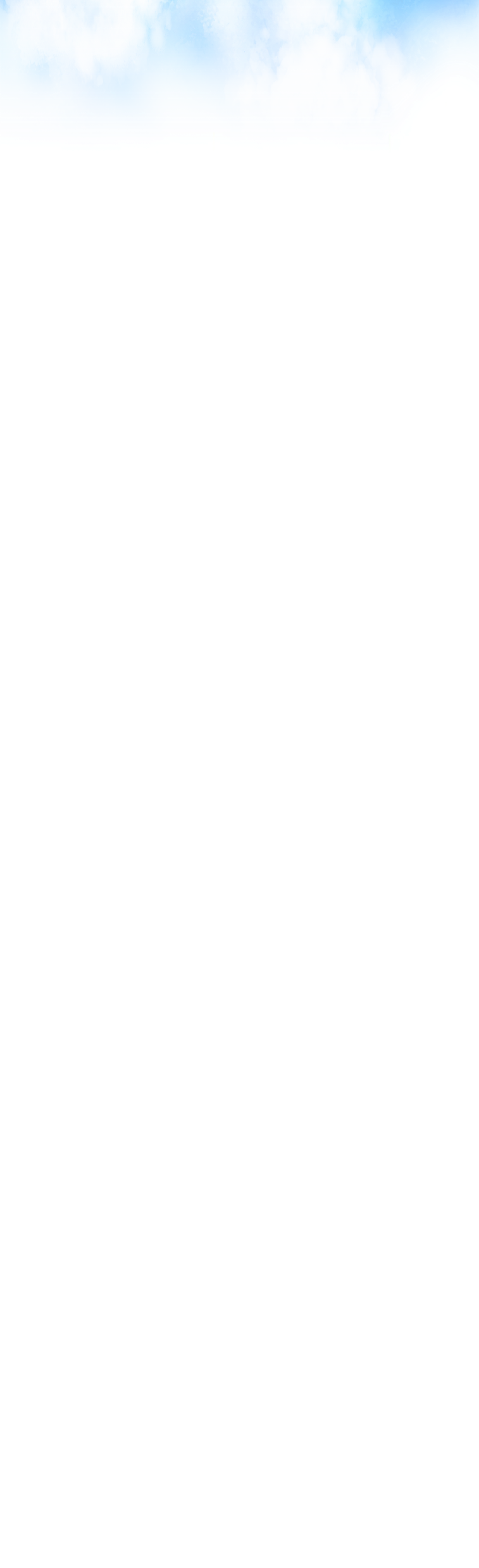 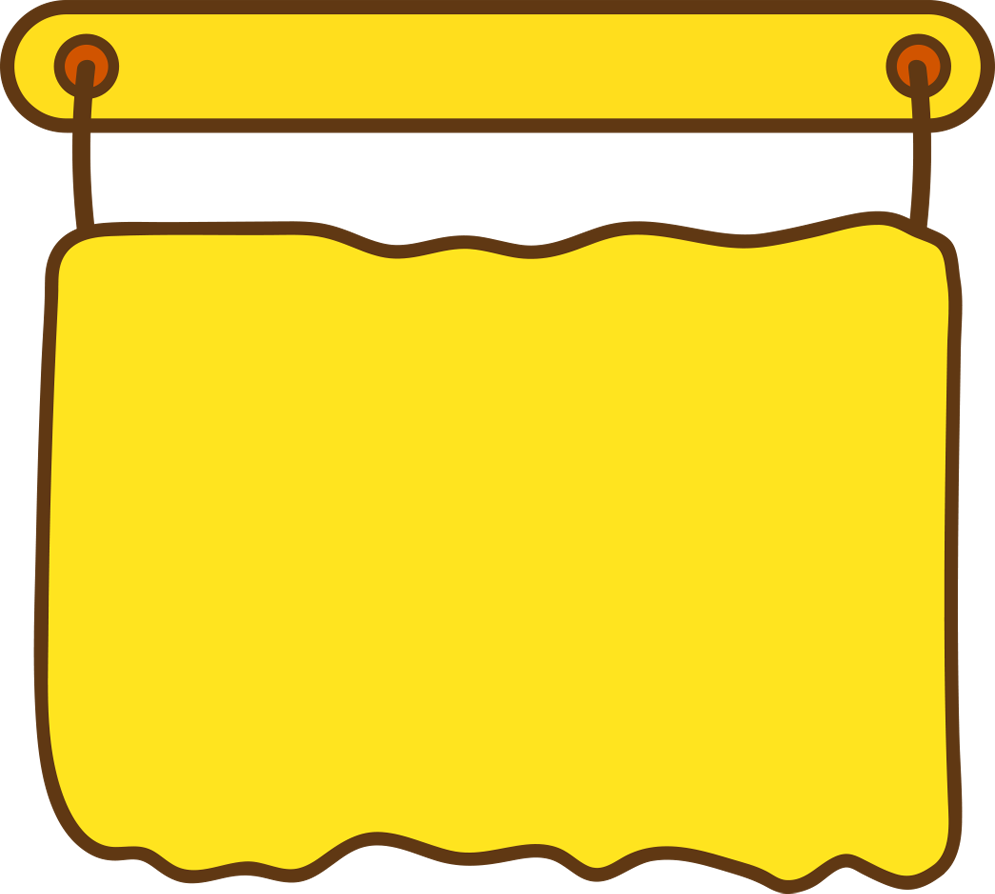 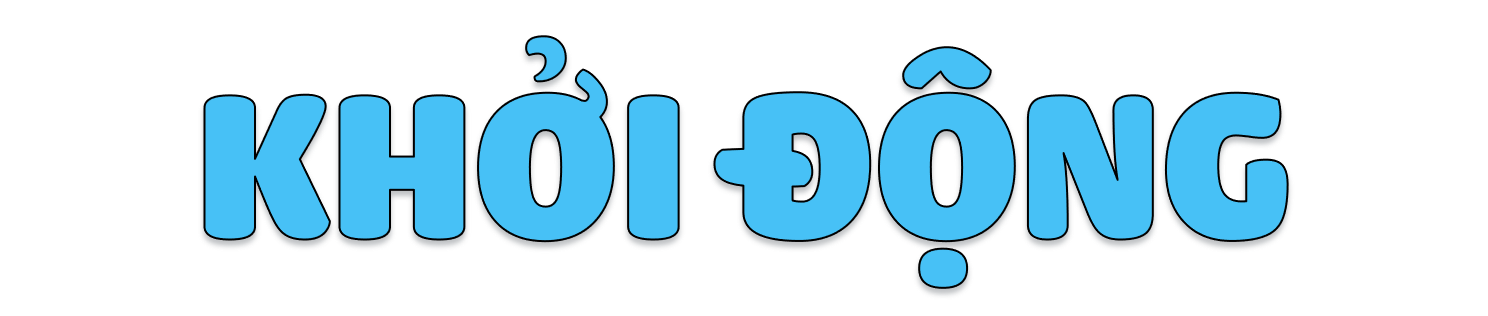 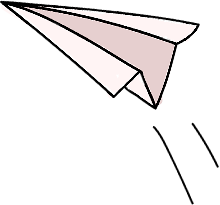 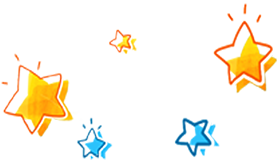 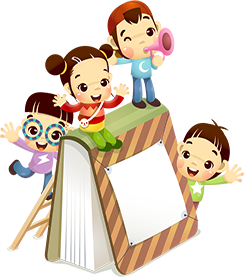 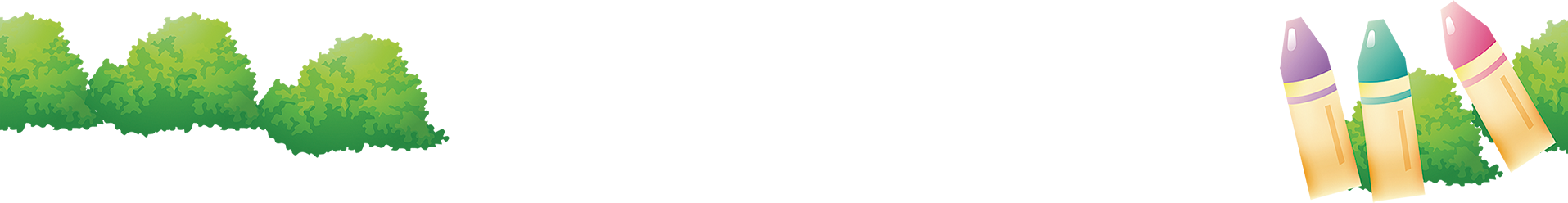 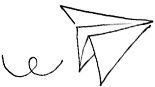 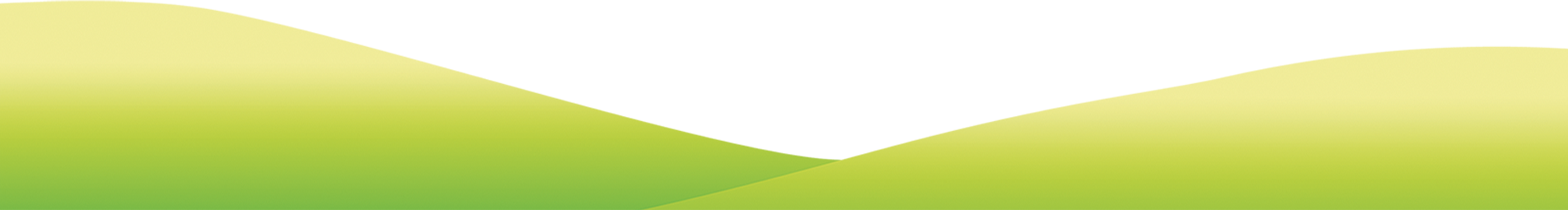 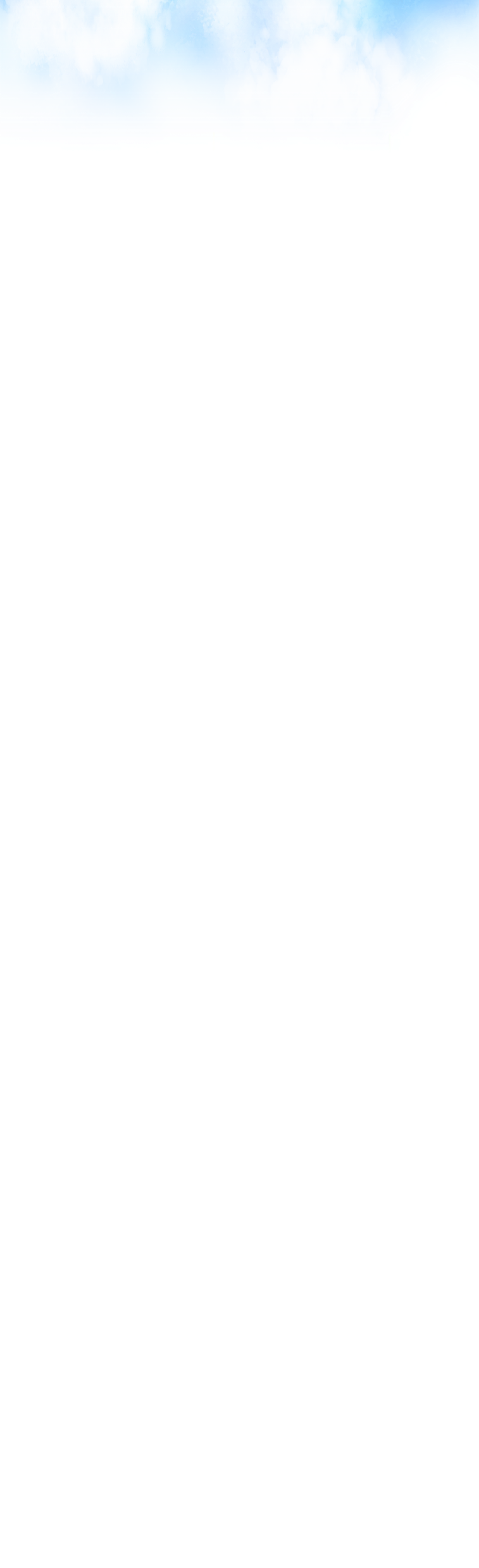 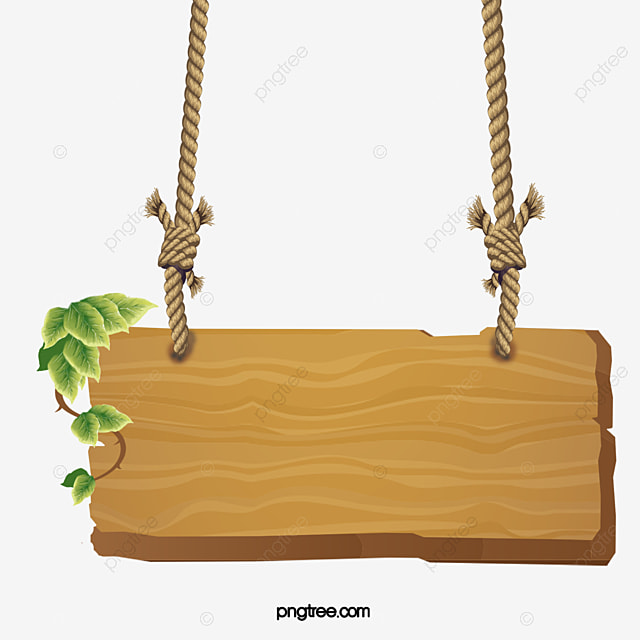 TOÁN
Thứ … ngày … tháng … năm 2021
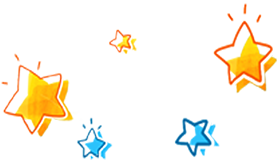 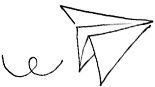 ÔN TẬP PHÉP NHÂN VÀ PHÉP CHIA
TIẾT 1
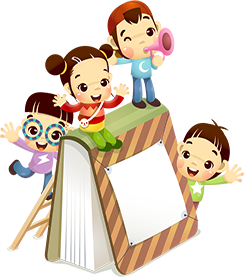 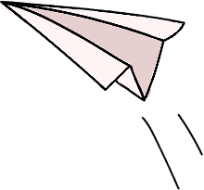 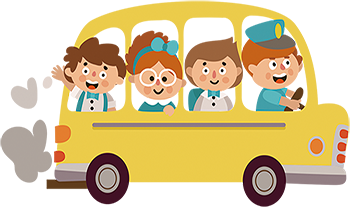 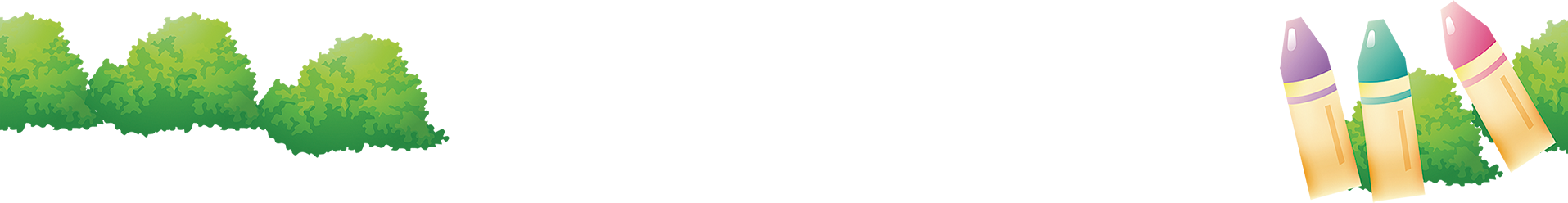 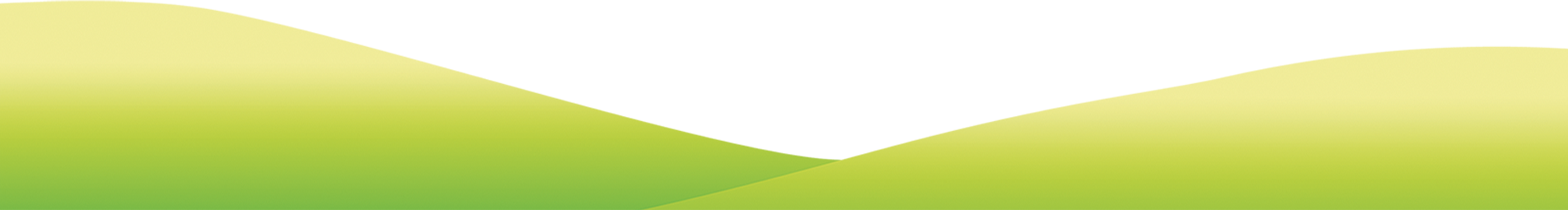 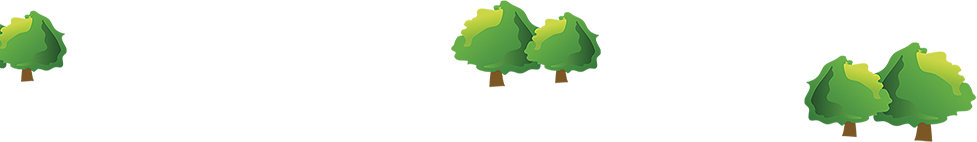 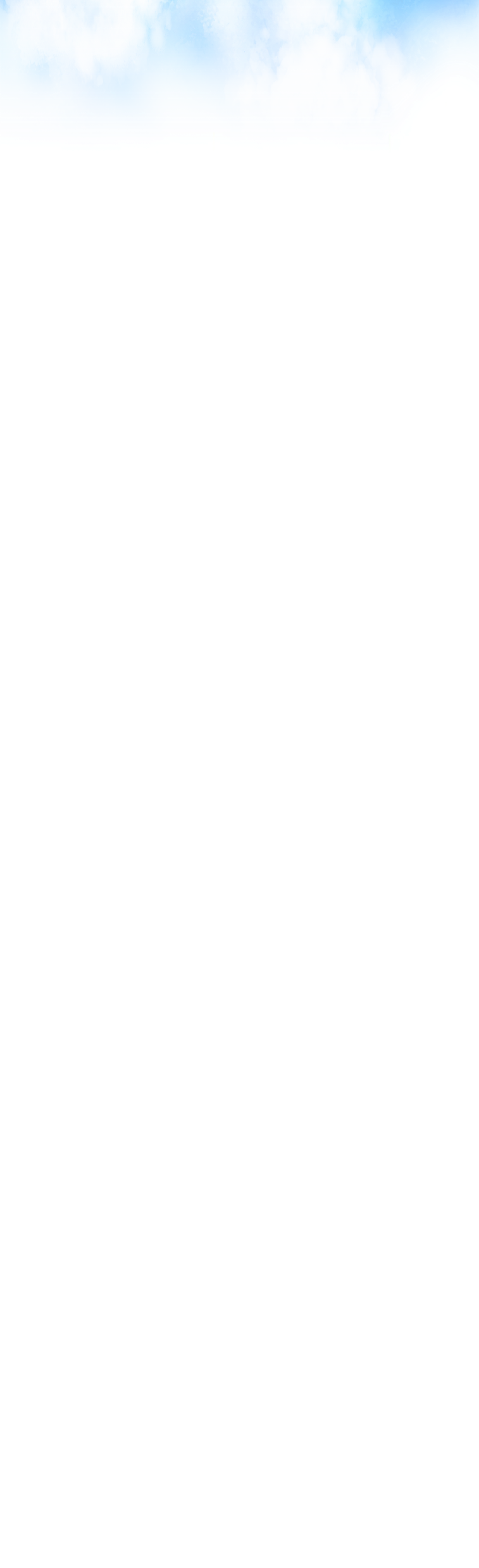 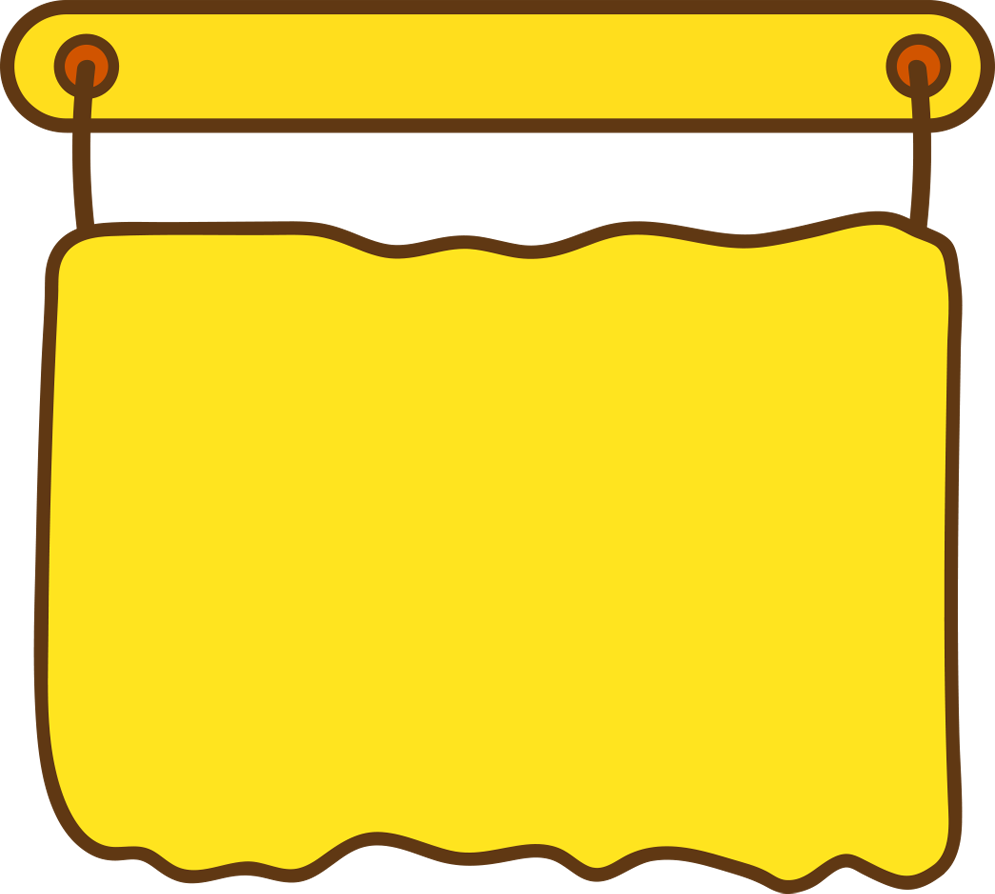 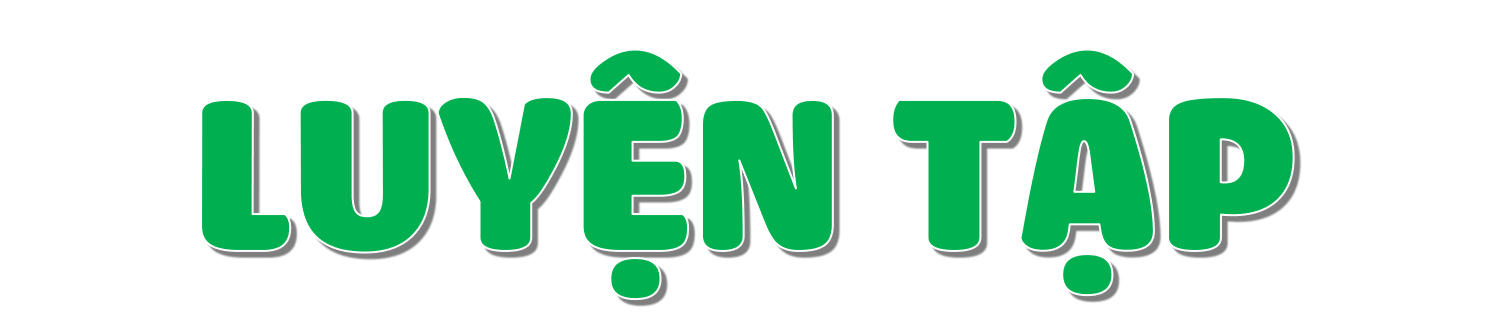 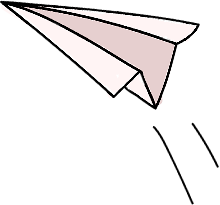 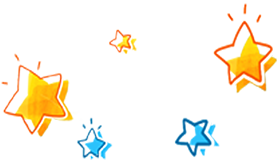 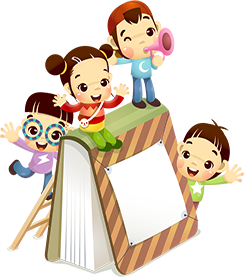 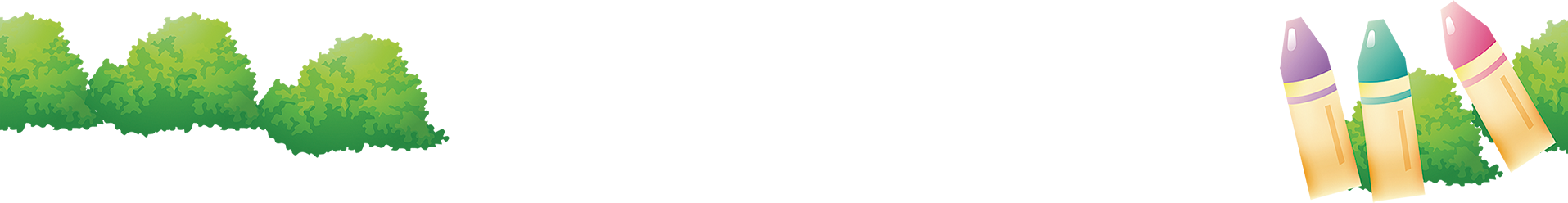 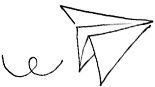 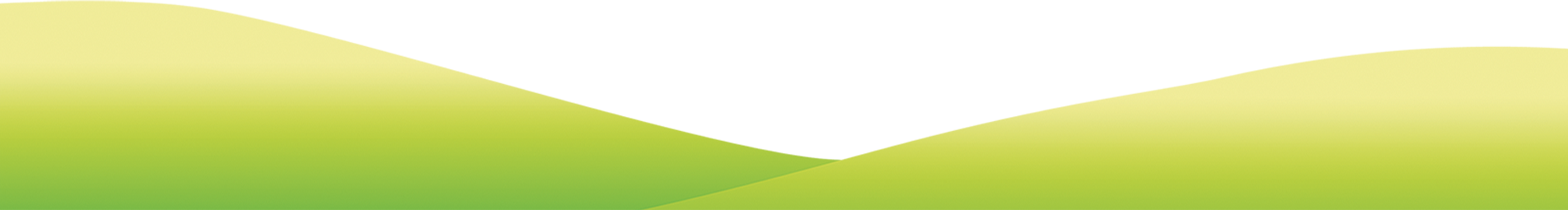 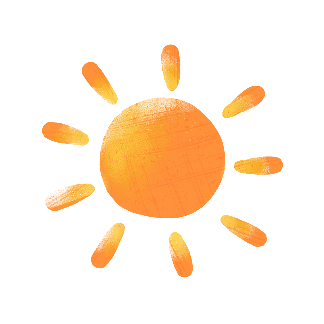 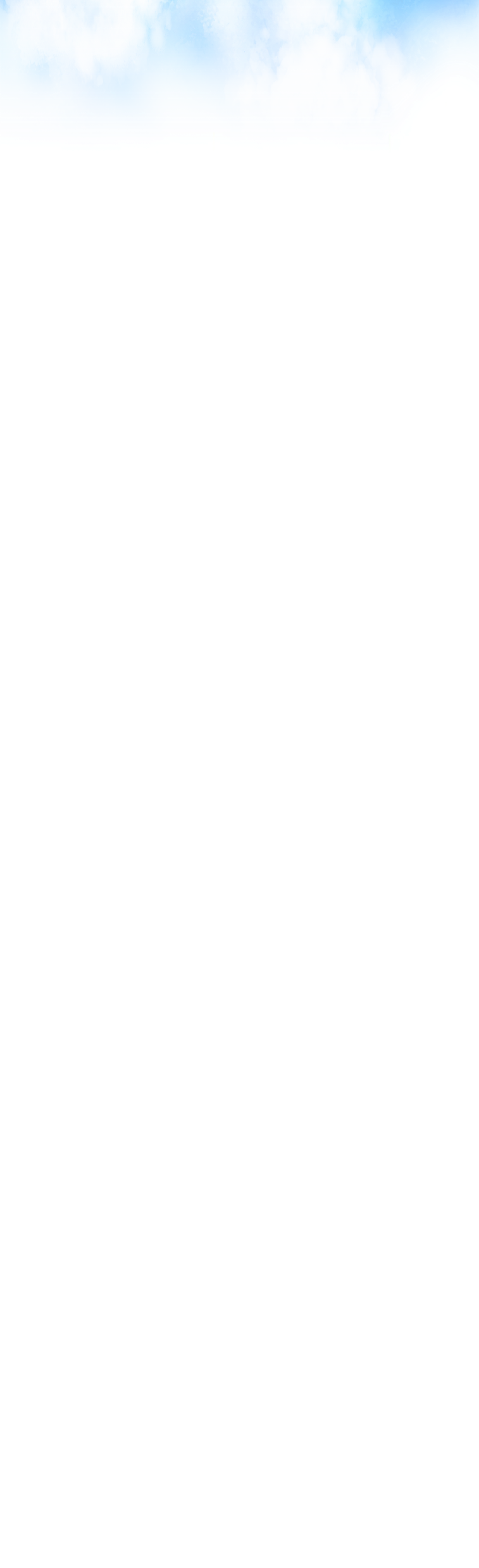 Làm theo mẫu
Mẫu
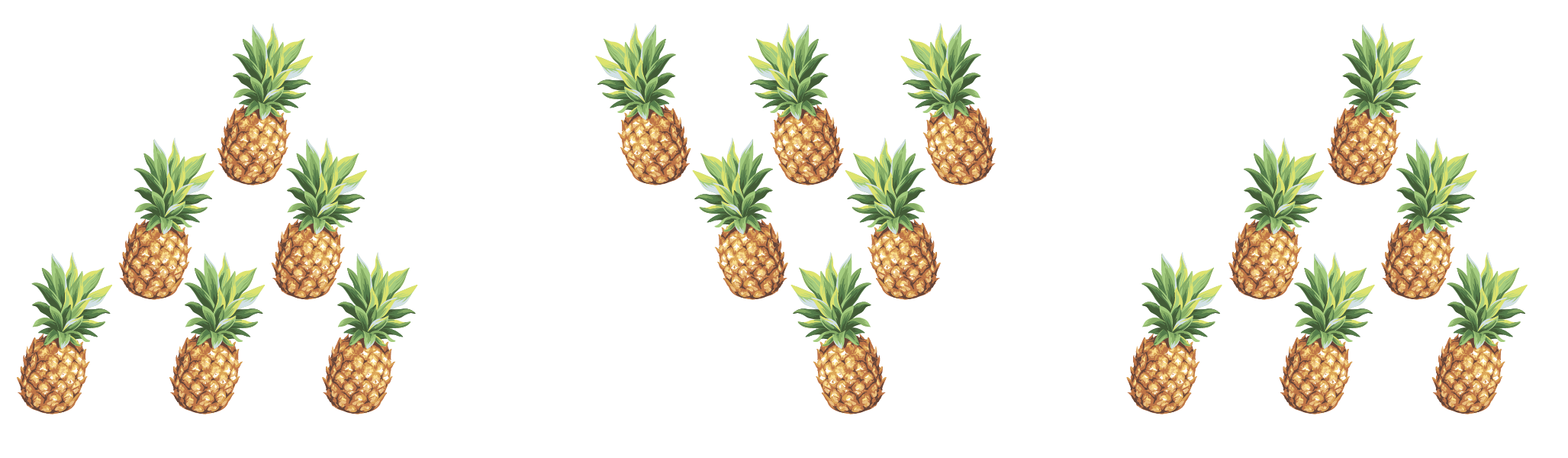 1
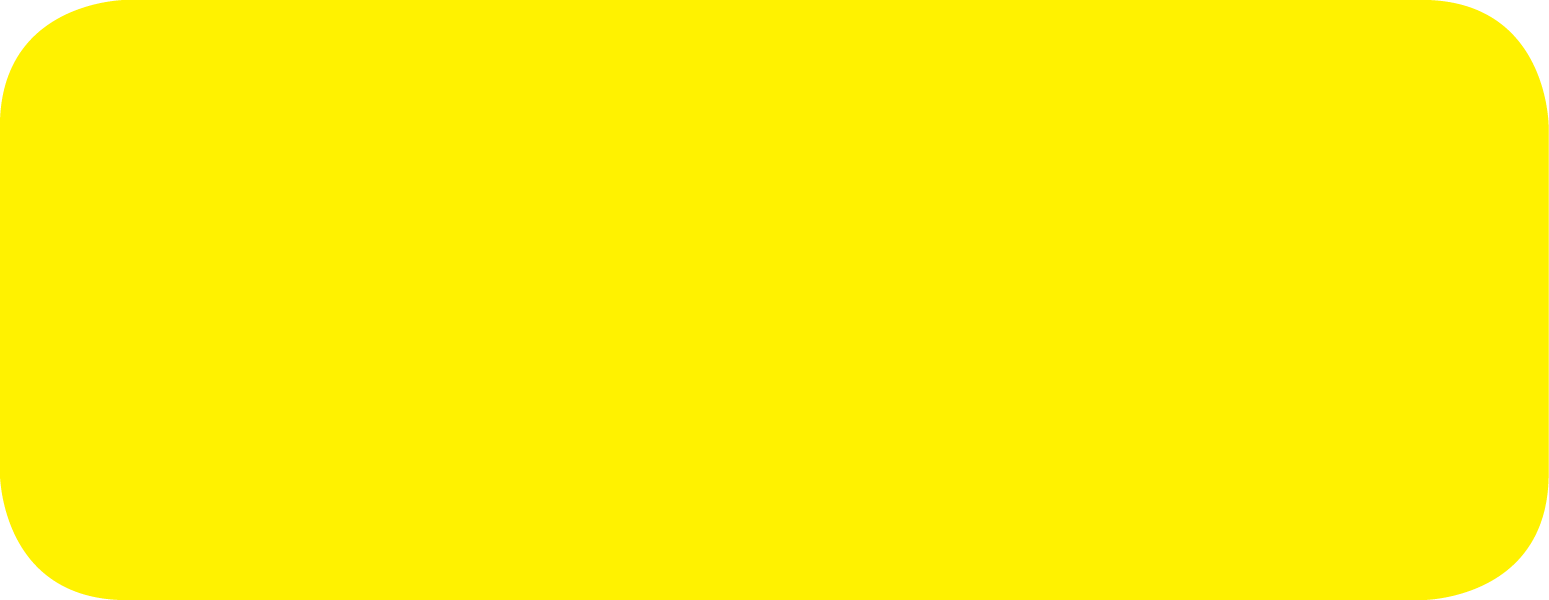 6 + 6 + 6 = 18
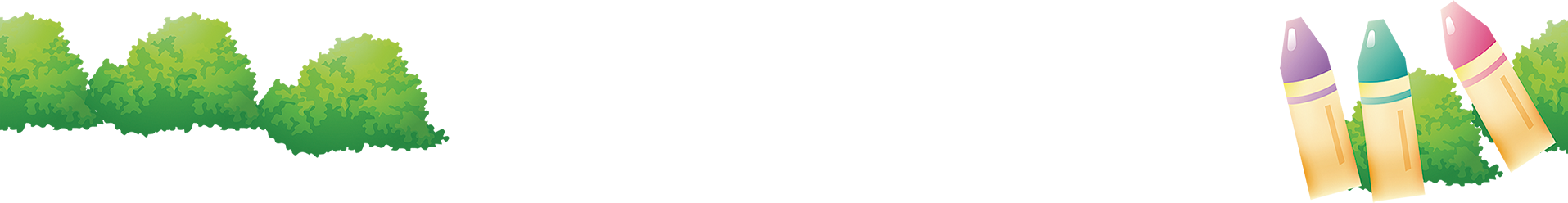 6 x 3 = 18
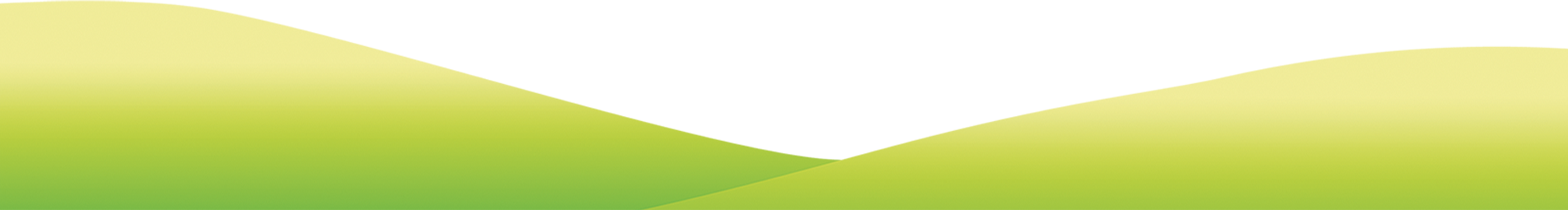 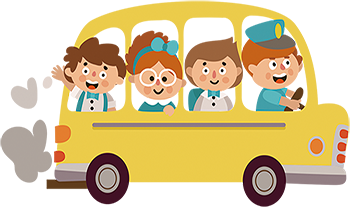 18 : 6 = 3
18 : 3 = 6
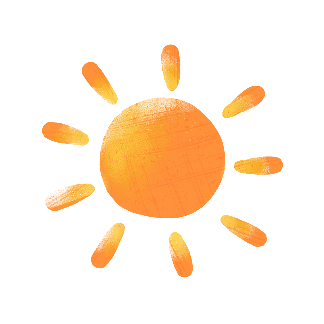 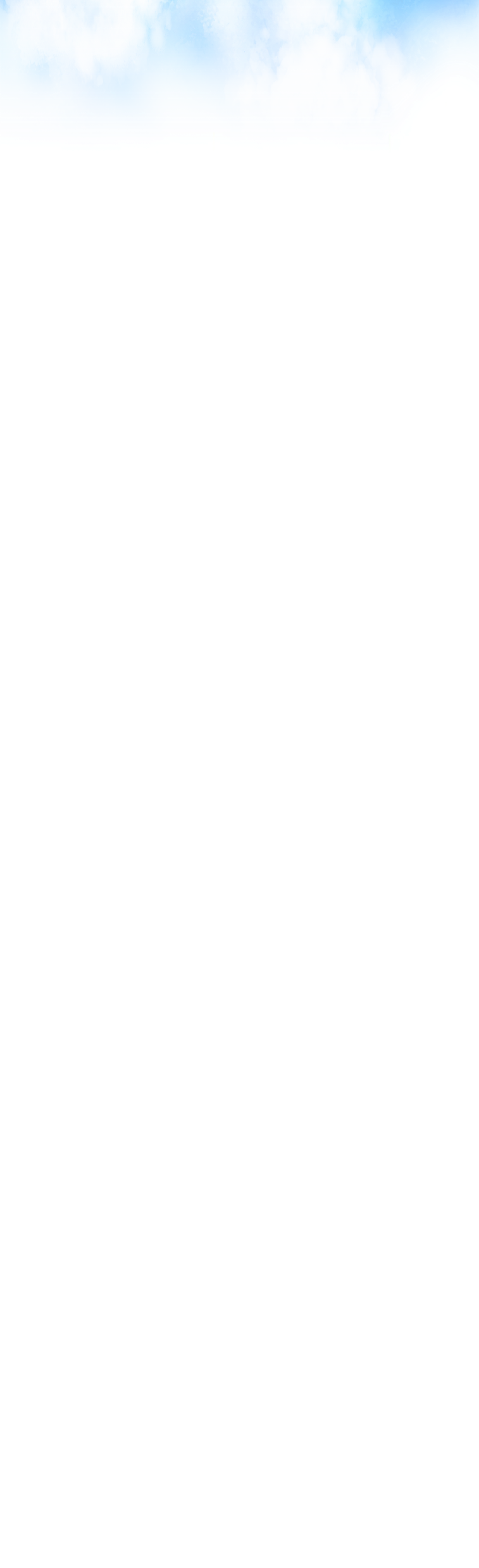 Làm theo mẫu
a
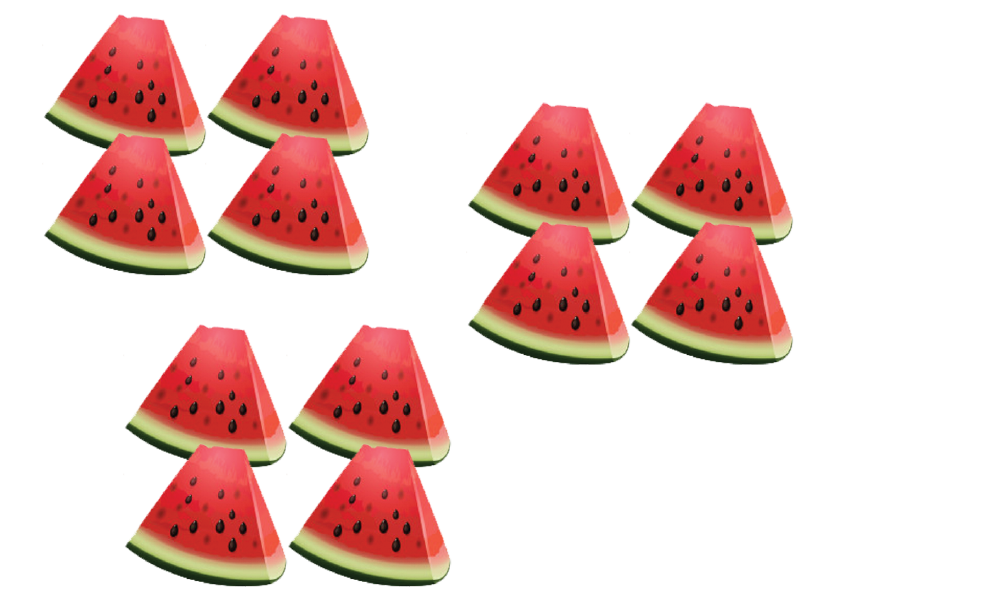 1
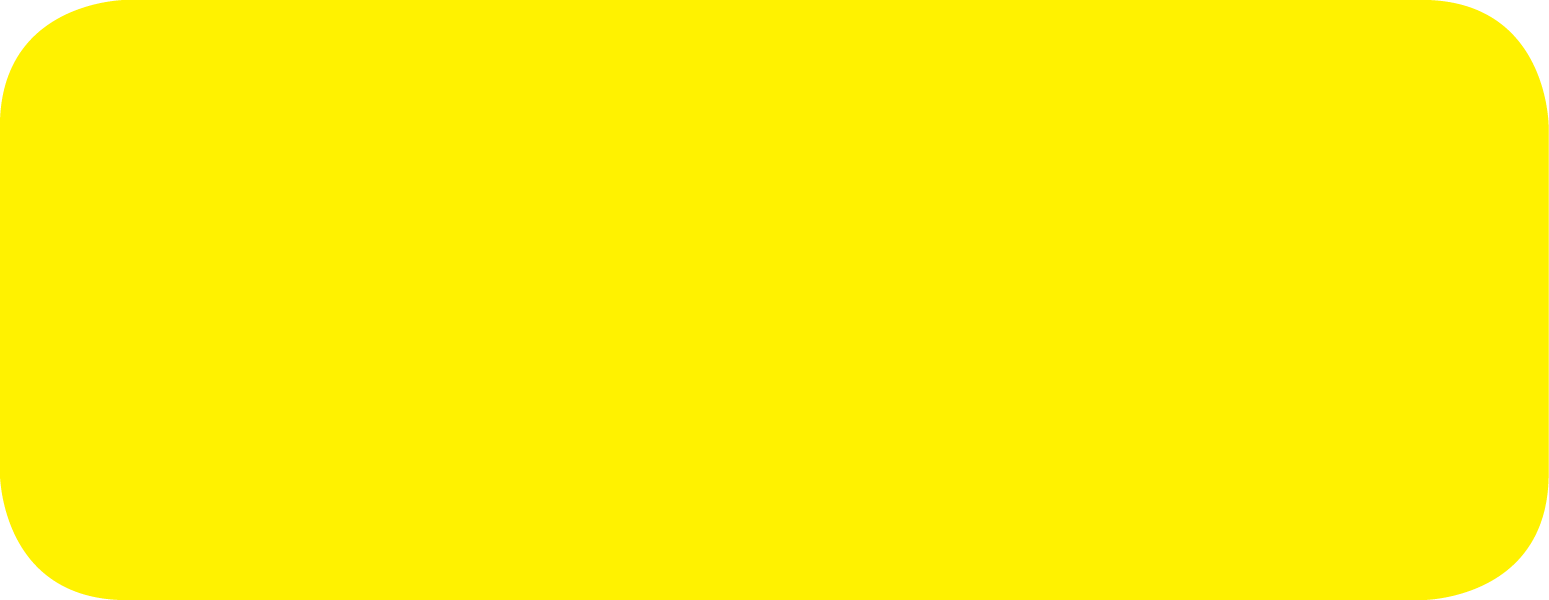 4 + 4 + 4 = 12
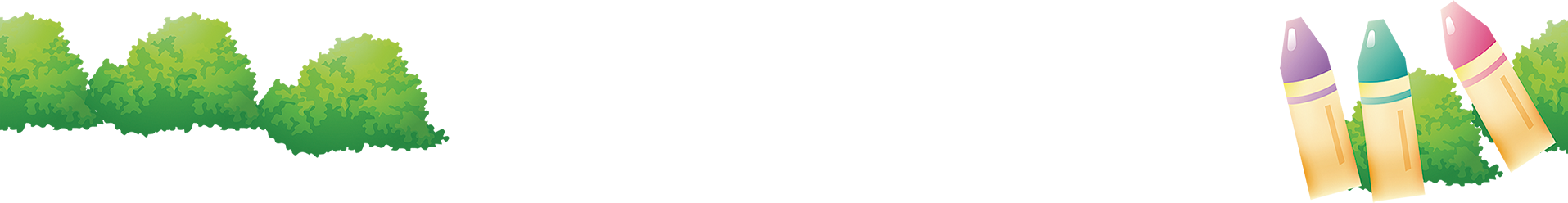 4 x 3 = 12
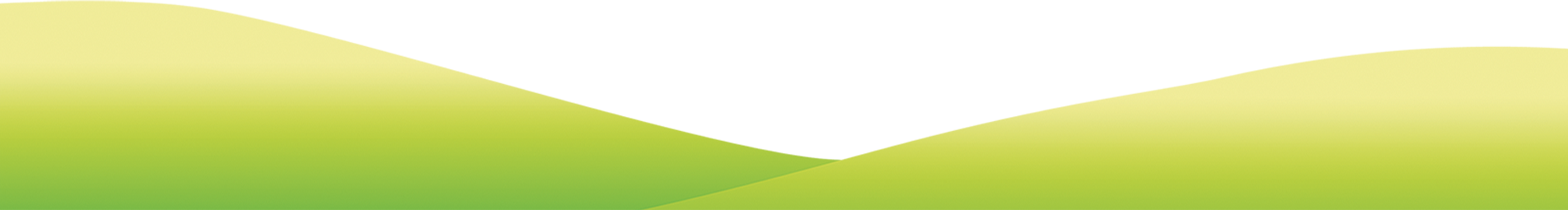 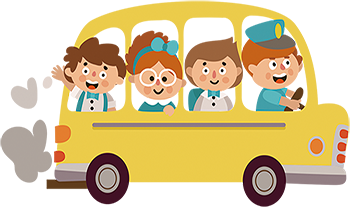 12 : 4 = 3
12 : 3 = 4
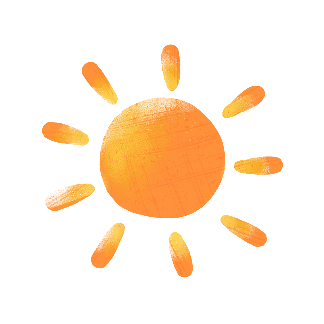 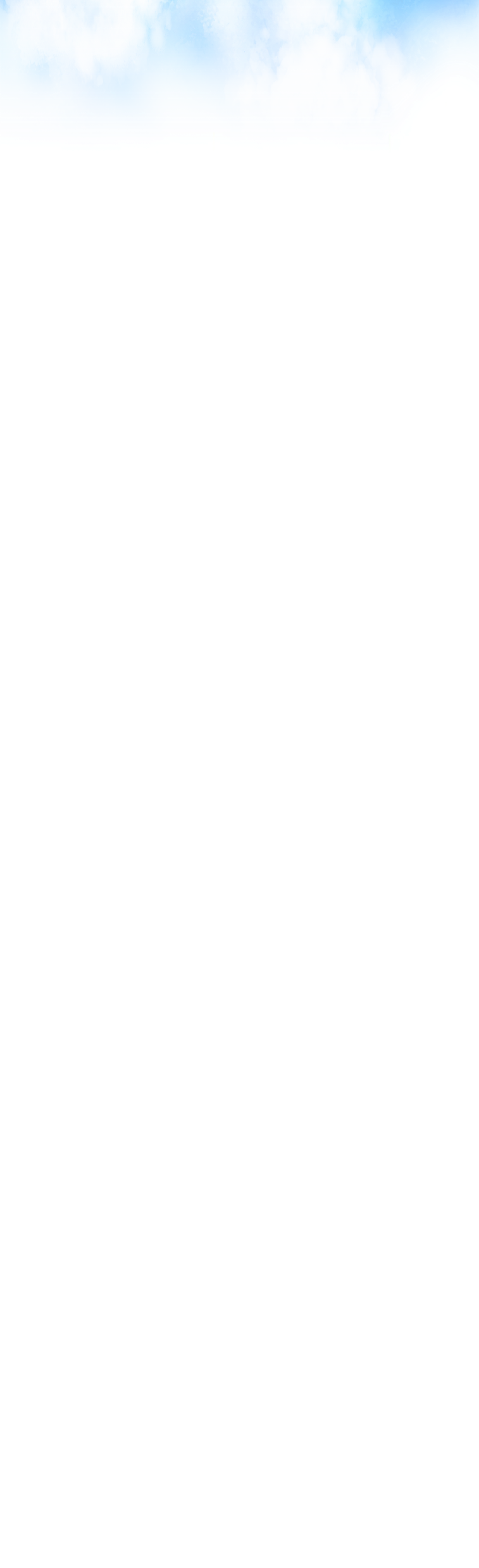 Làm theo mẫu
b
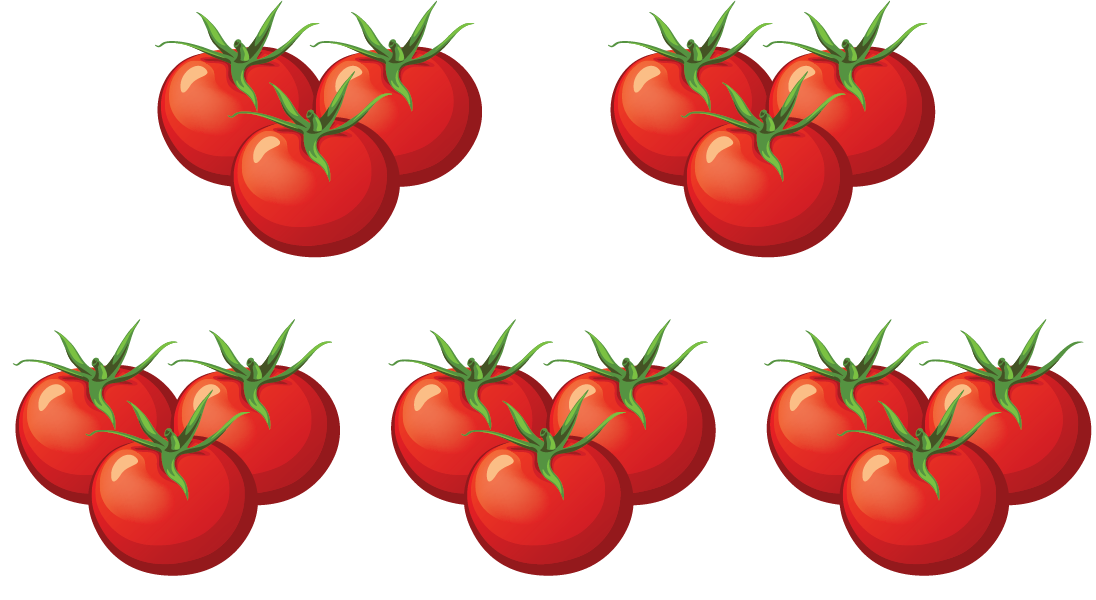 1
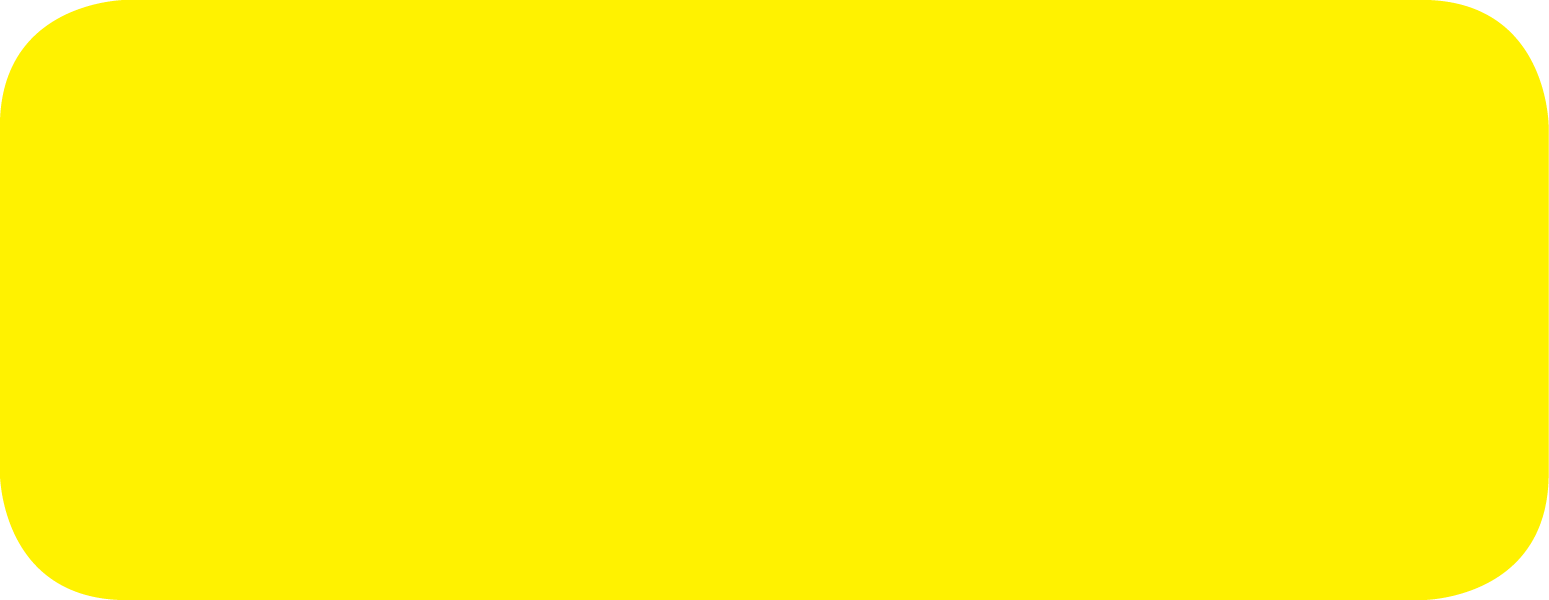 3 + 3 + 3 + 3 + 3 = 15
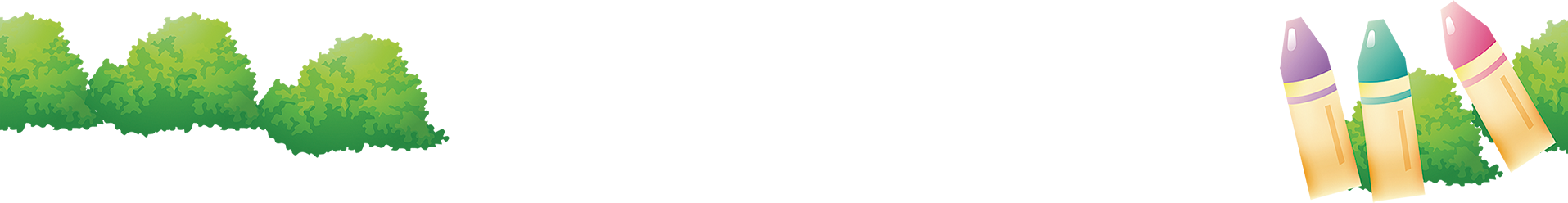 3 x 5 = 15
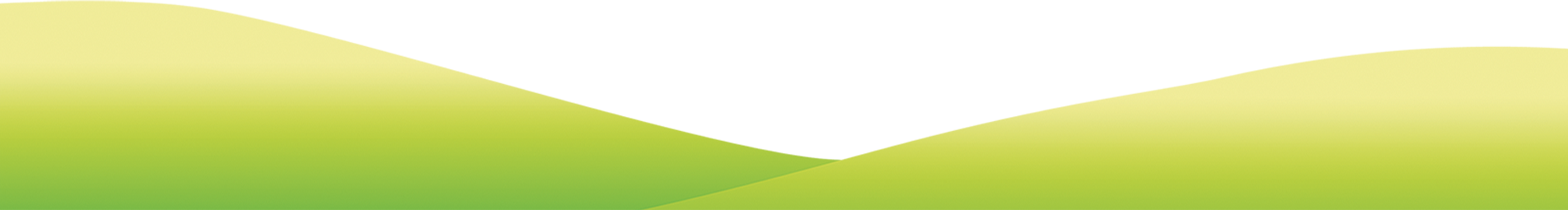 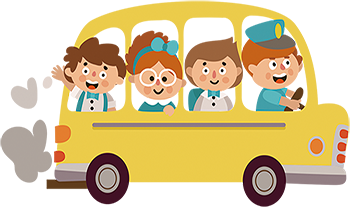 15 : 3 = 5
15 : 5 = 3
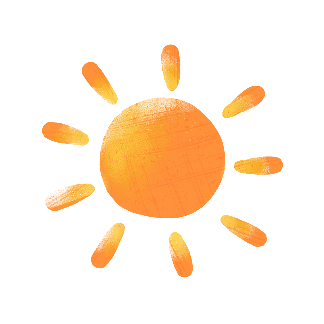 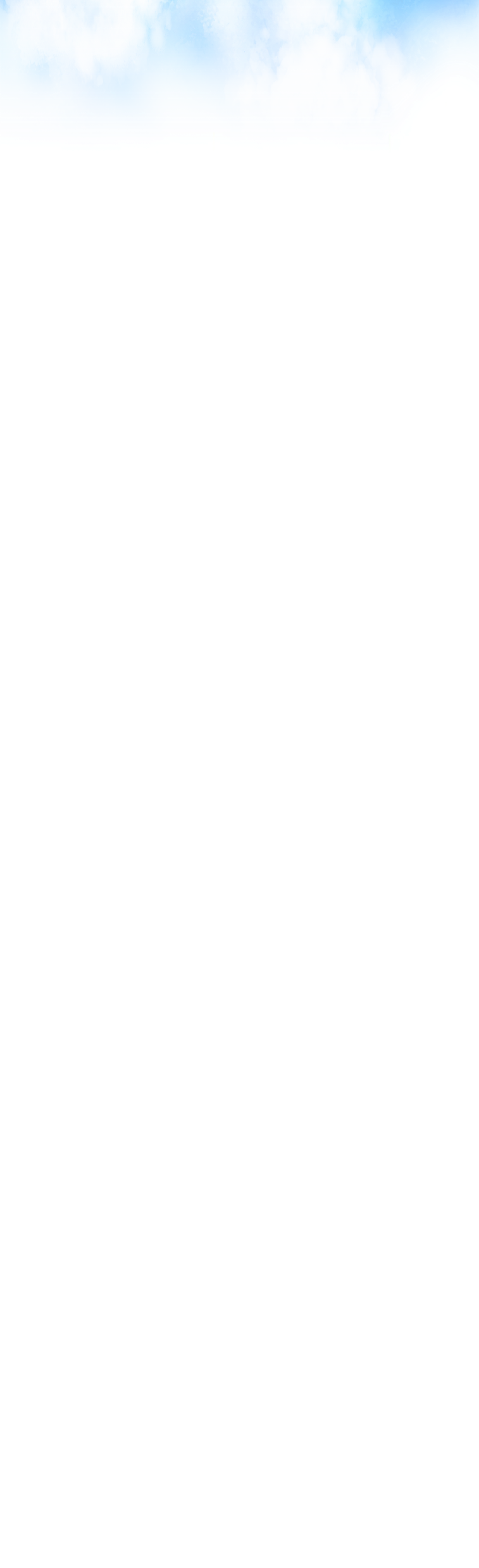 Ôn tập bảng các phép nhân, phép chia 2 và 5
a ) Đọc lần lượt các bảng
2
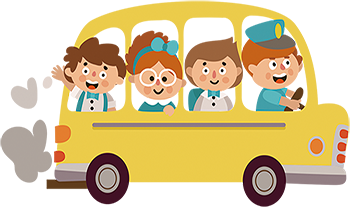 5 x 1 =
5 x 2 =
5 x 3 =
5 x 4 =
5 x 5 =
5 x 6 =
5 x 7 =
5 x 8 =
5 x 9 =
5 x 10 =
2 x 1 =
2 x 2 =
2 x 3 =
2 x 4 =
2 x 5 =
2 x 6 =
2 x 7 =
2 x 8 =
2 x 9 =
2 x 10 =
2 : 2 =
4 : 2 =
6 : 2 =
8 : 2 =
10 : 2 =
12 : 2 =
14 : 2 =
16 : 2 =
18 : 2 =
20 : 2 =
5 : 5 =
10 : 5 =
15 : 5 =
20 : 5 =
25 : 5 =
30 : 5 =
35 : 5 =
40 : 5  =
45 : 5  =
50 : 5 =
1
1
5
2
2
2
10
4
3
3
15
6
4
4
20
8
5
5
25
10
6
6
30
12
7
7
35
14
8
8
40
16
9
9
45
18
10
10
50
20
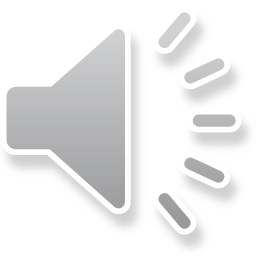 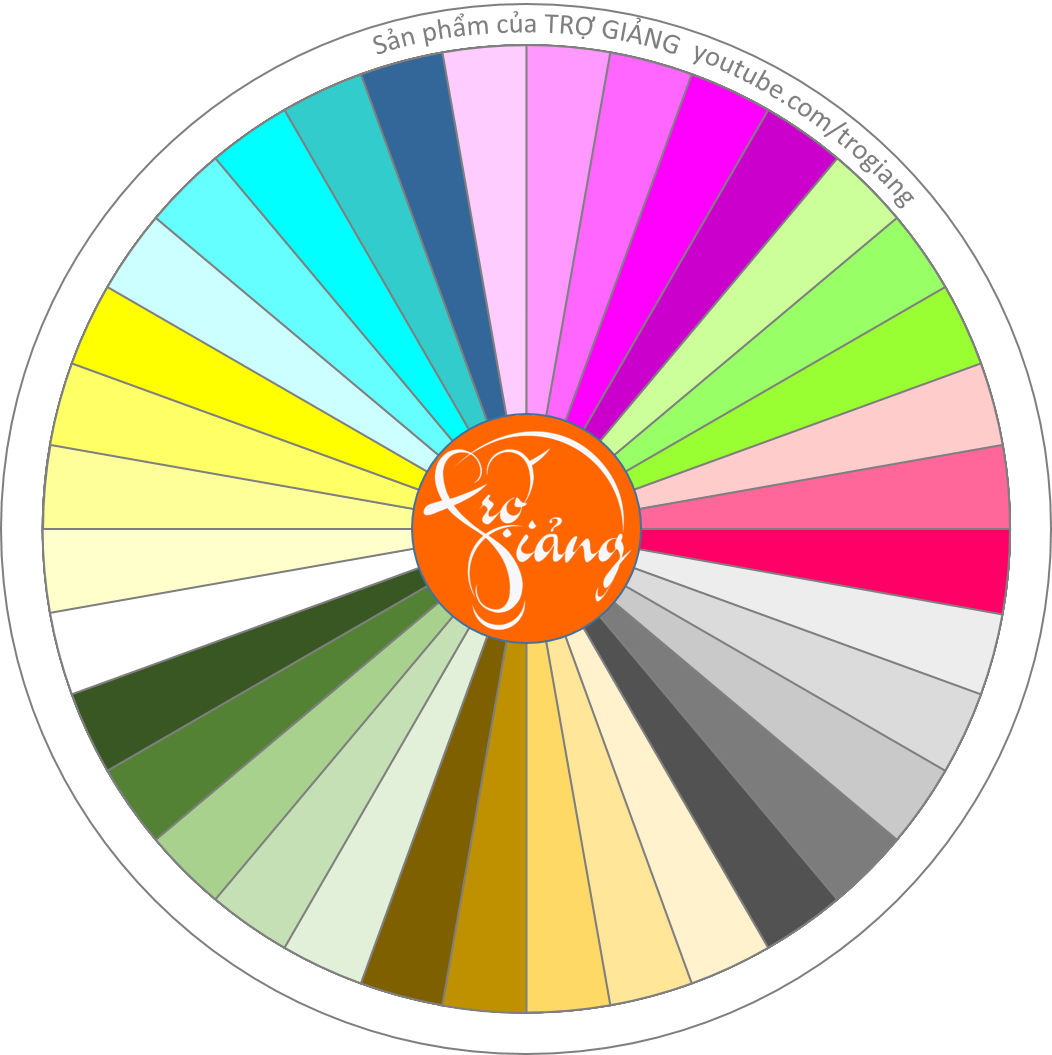 Bảo Long
Thế Khôi
Đăng Khoa
Duy Minh
Huy Khang
Kim Mỹ
Trung Hiếu
Bảo Nam
Khánh Ngọc
Thanh Hiền
Bảo Ngọc
Việt Hân
Ngọc Hân
Ngọc Nguyên
2A
Tiến Đạt
Hoa Nhiên
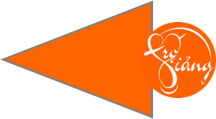 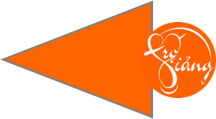 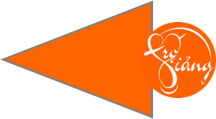 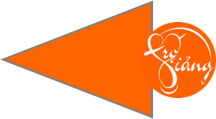 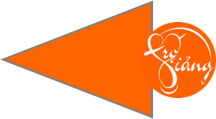 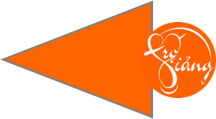 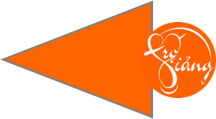 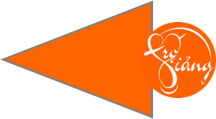 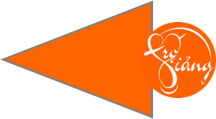 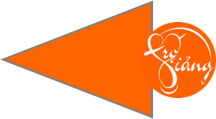 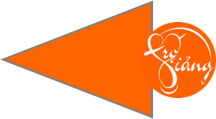 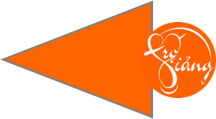 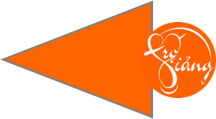 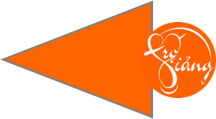 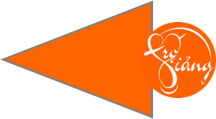 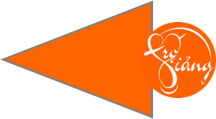 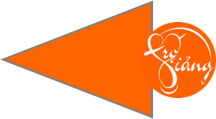 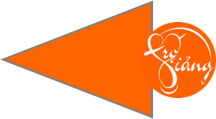 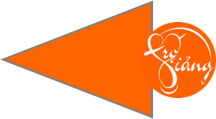 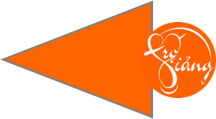 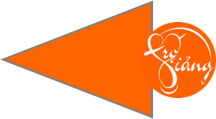 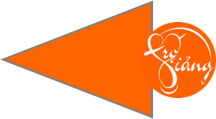 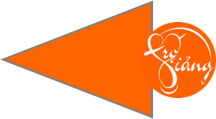 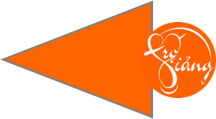 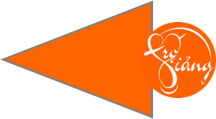 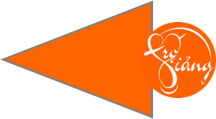 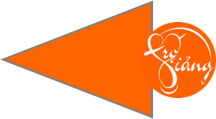 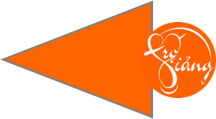 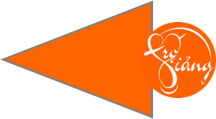 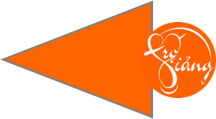 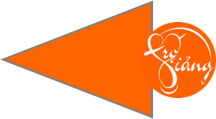 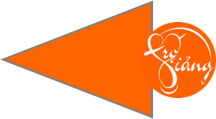 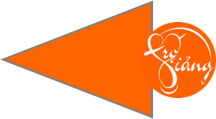 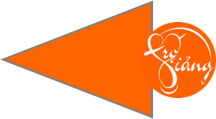 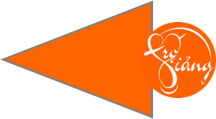 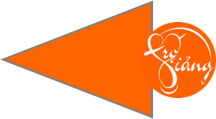 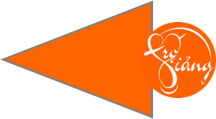 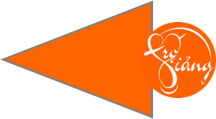 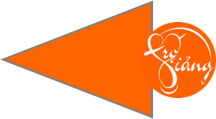 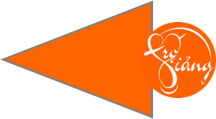 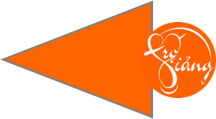 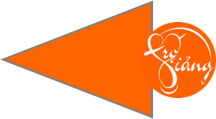 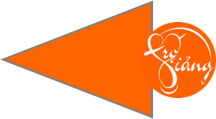 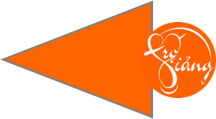 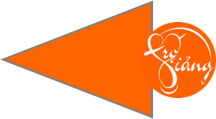 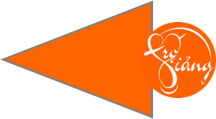 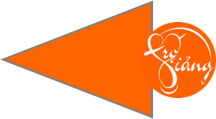 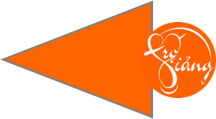 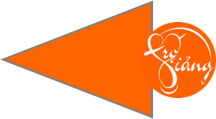 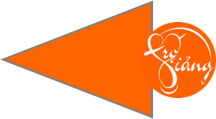 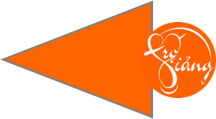 Tâm Như
Tuấn Đạt
Kỳ Duyên
Đức Phát
Linh Di
Hoài Phương
Khánh Băng
Phương Thảo
Phúc Thiện
Công Ân
Quốc Anh
Bảo Trbng
Vân Anh
NgọcTtrân
Hoàng Anh
Kim tuyền
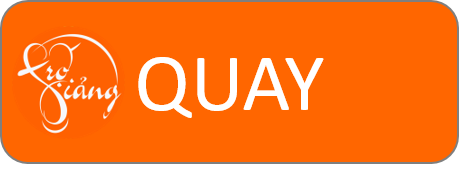 Quỳnh Anh
Anh thư
Nam An
Như Tiên
[Speaker Notes: Điền tên học sinh lớp mình vào và quay để gọi học sinh đọc cá nhân bảng nhân và bảng chia]
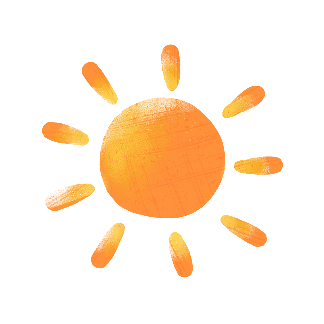 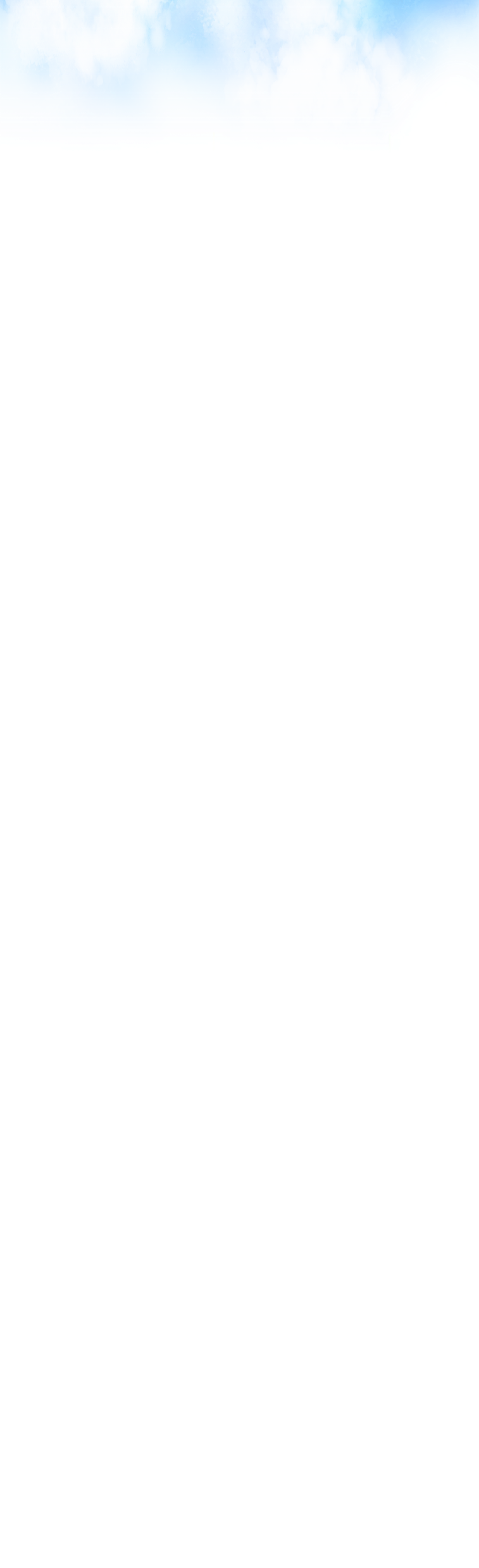 Ôn tập bảng các phép nhân, phép chia 2 và 5
b ) Đọc các cặp phép nhân, phép chia trong bảng có liên quan
Ví dụ: 2 x 8 = 16
16 : 2 = 8
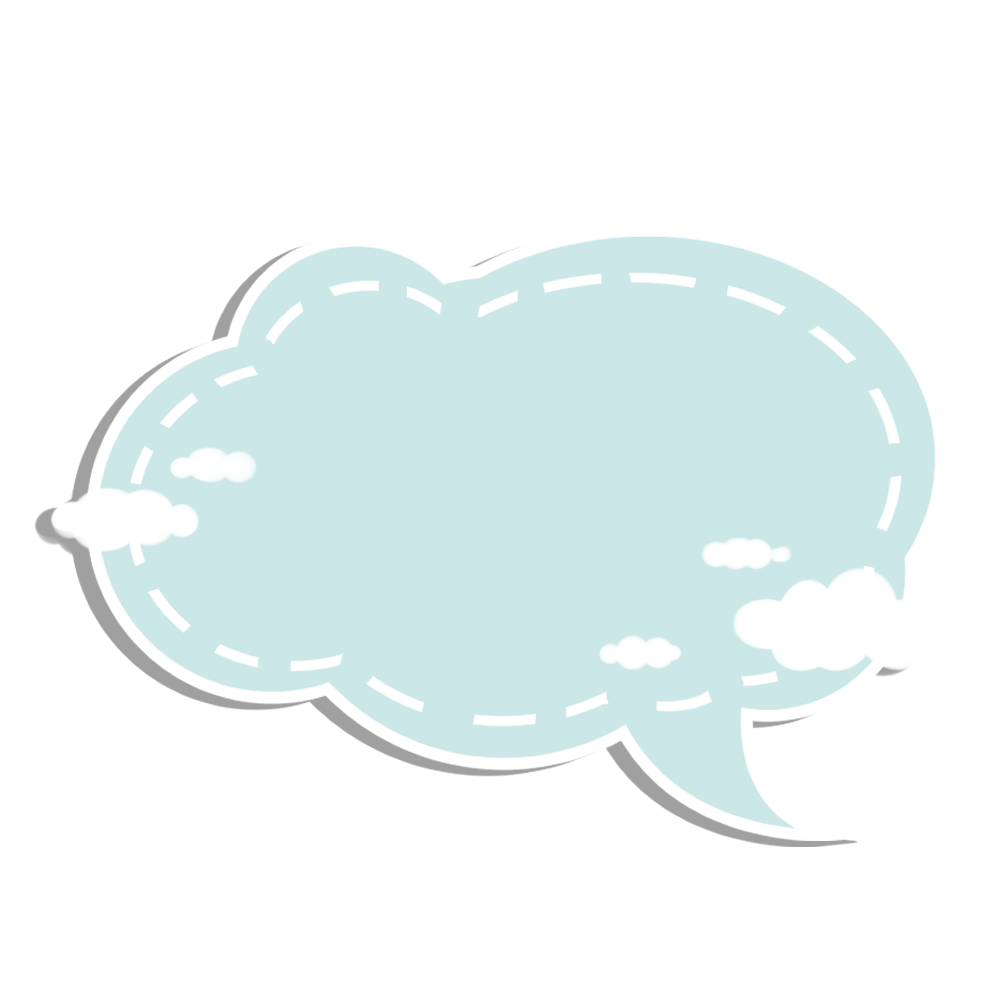 Nhóm đôi
2
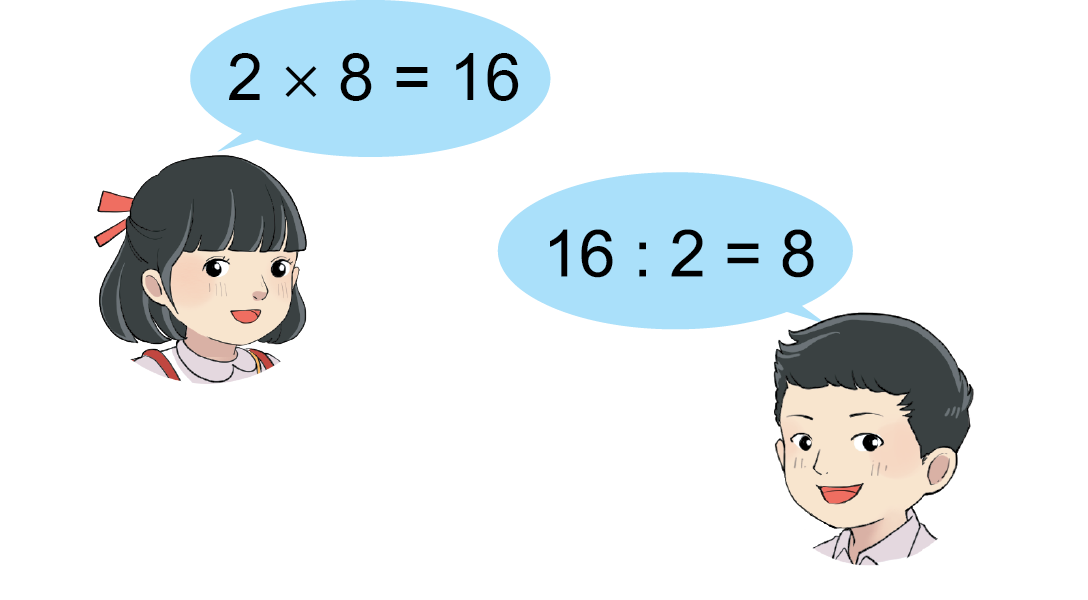 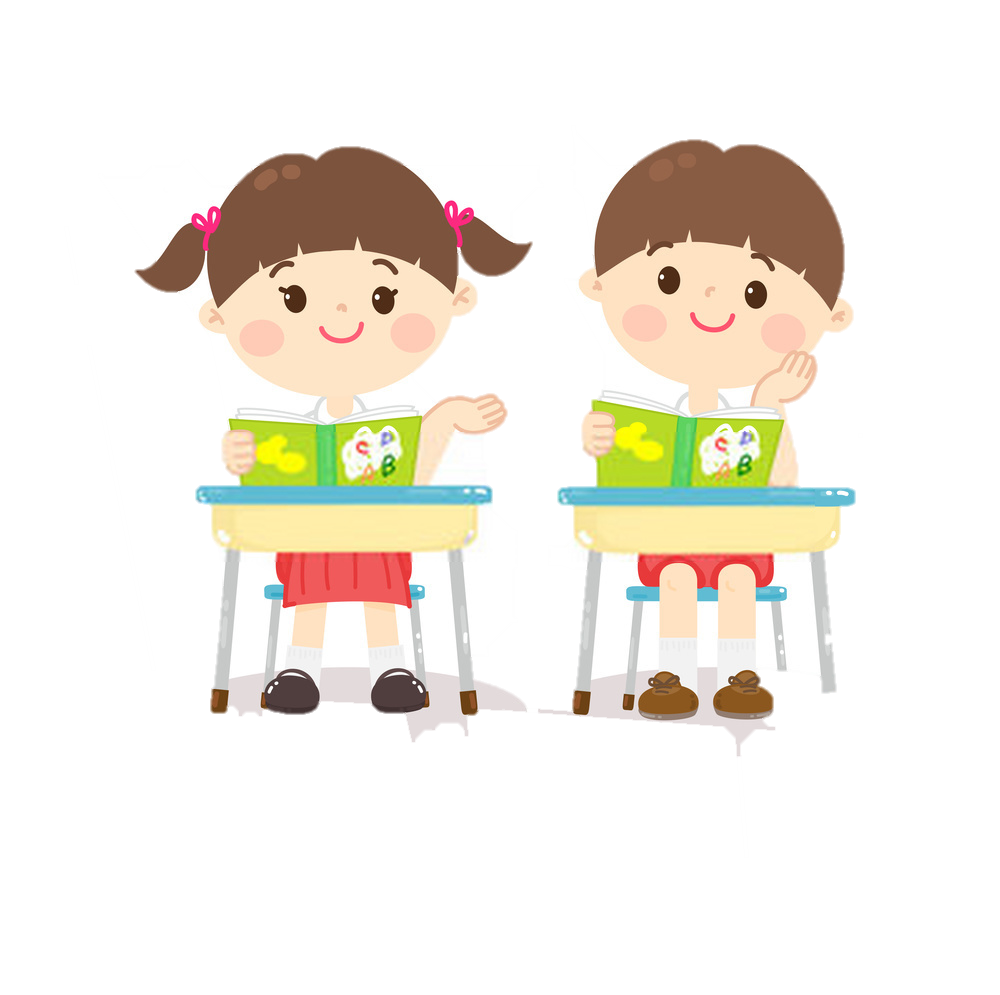 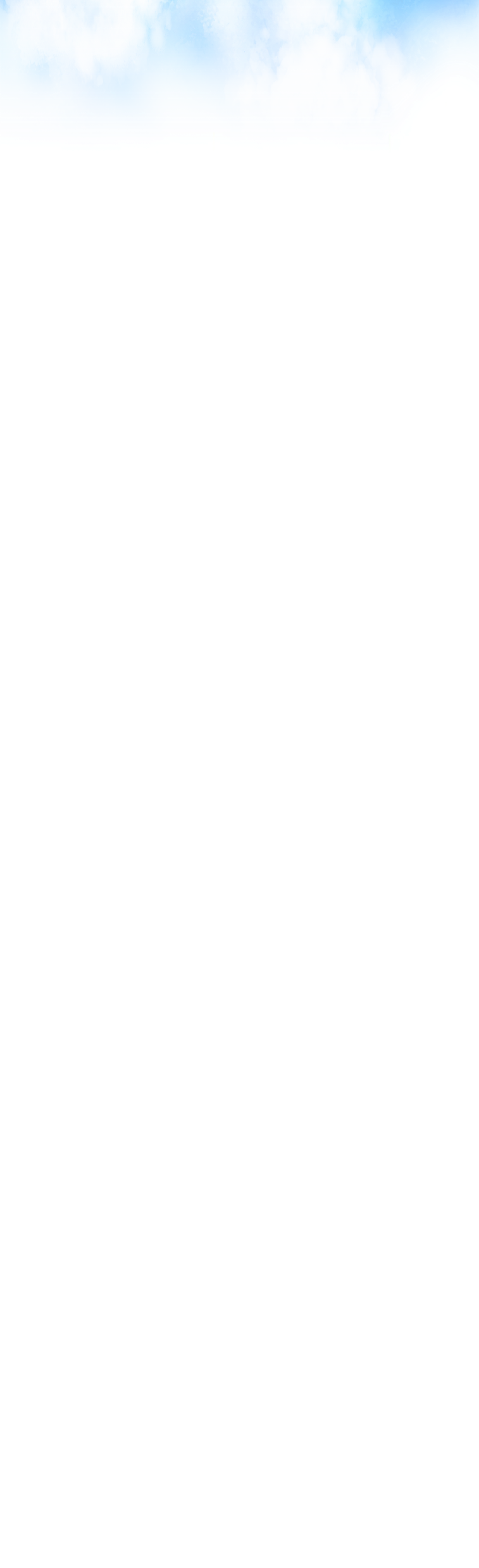 Tính
a
5 x 9 = 45
5 x 9
2 x 4 = 8
2 x 4
3
2x10 =20
2 x 10
5 x 7 = 35
5 x 7
2 x 7 = 14
2 x 7
5 x 6 = 30
5 x 6
5 x 8 = 40
5 x 8
2 x 9 = 18
2 x 9
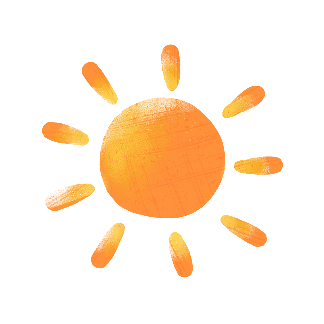 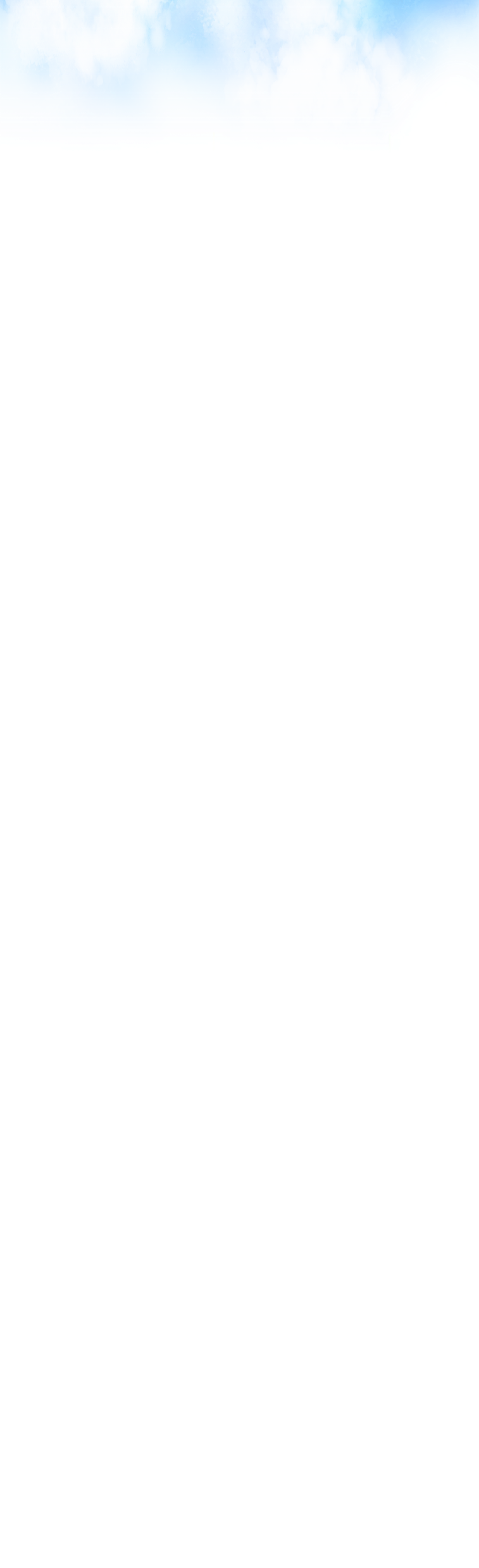 Tính
b
12 : 2
12 : 2 = 6
15 : 5
15 : 5 = 3
3
20 : 5
20 : 5 = 4
18 : 2
18 : 2 = 9
14 : 2
14 : 2 = 7
35 : 5 = 7
35 : 5
20 : 2 = 10
20 : 2
45 : 5 = 9
45 : 5
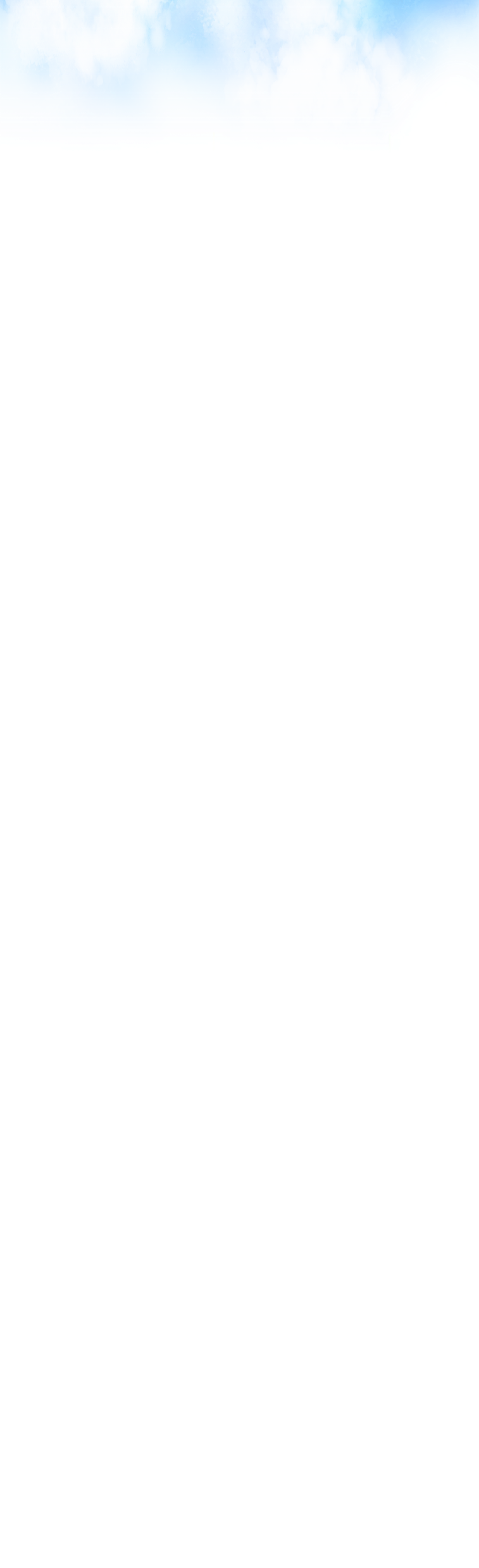 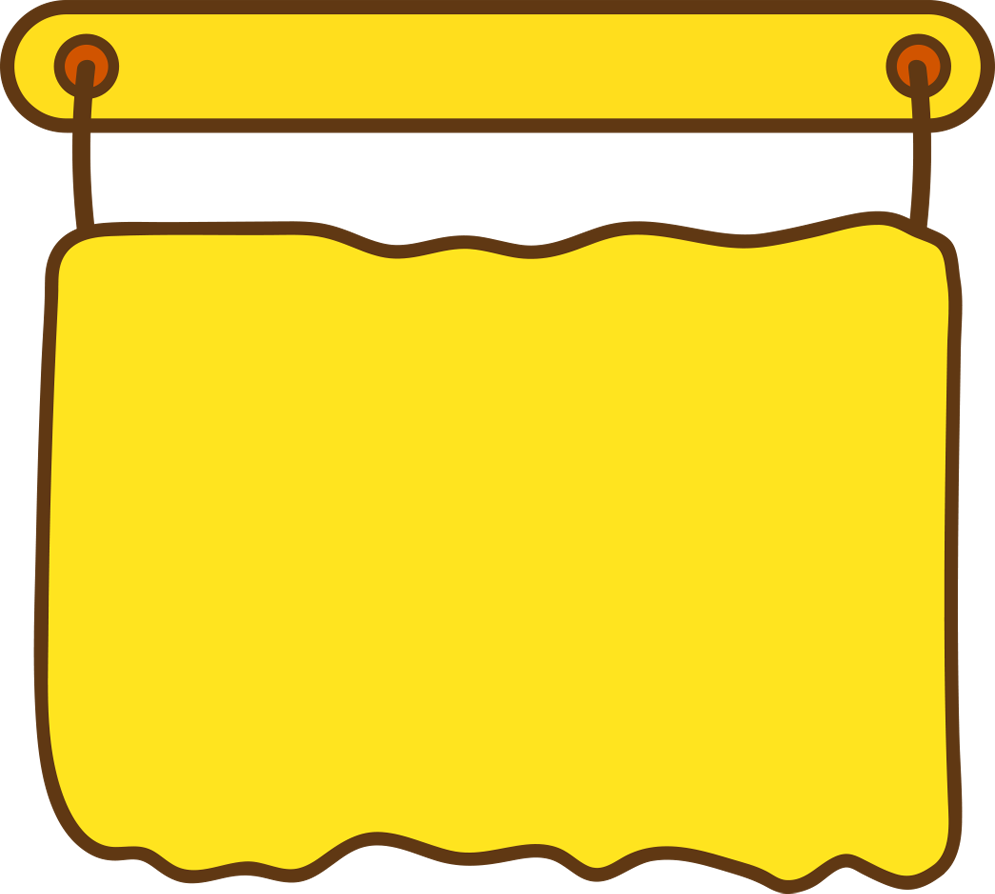 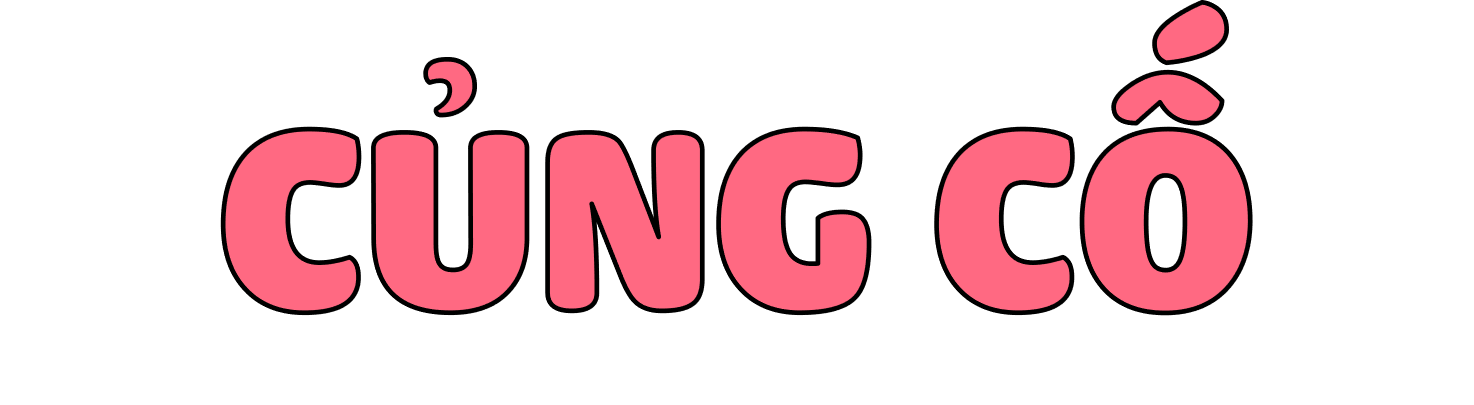 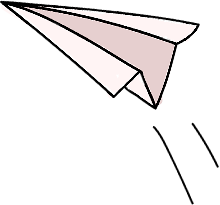 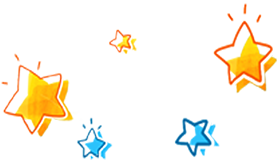 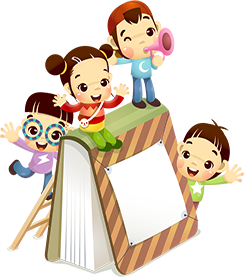 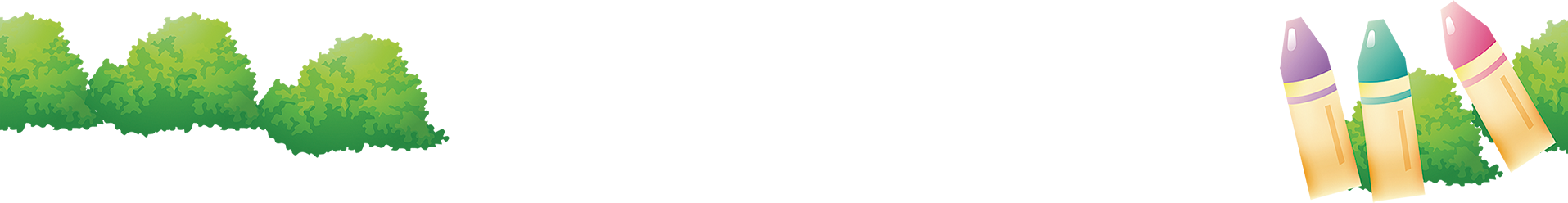 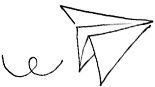 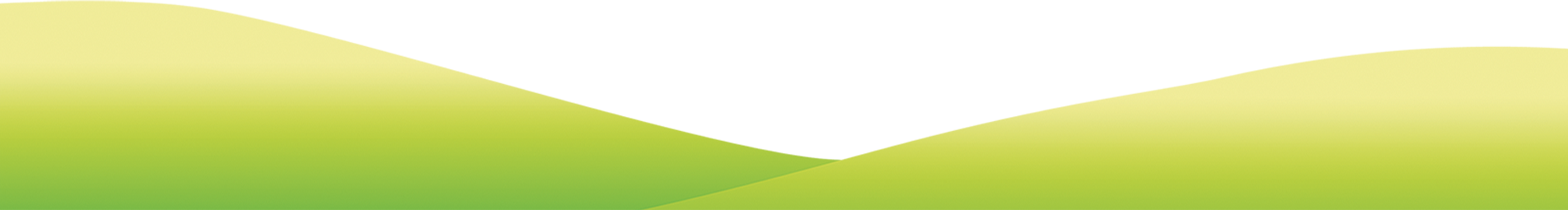 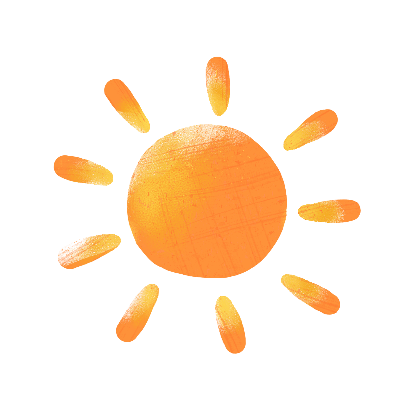 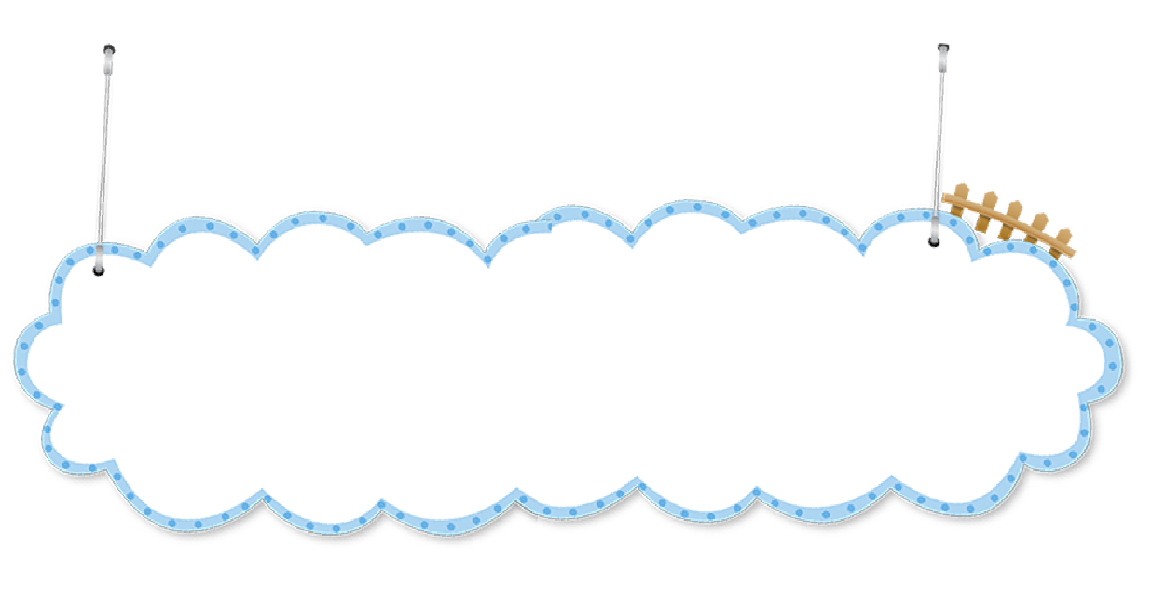 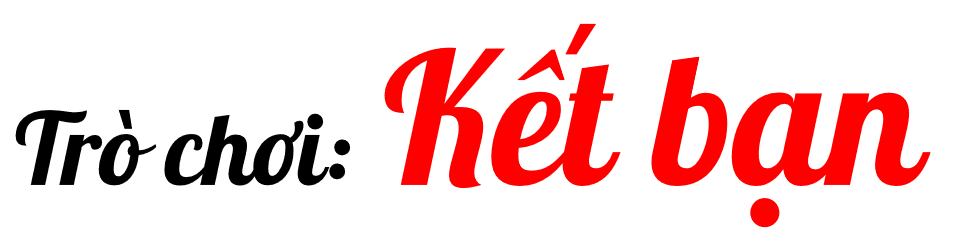 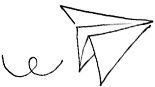 2 x 3
6 : 2
6 : 3
Luật chơi:
- Mỗi lần chơi 7 bạn, mỗi bạn lấy một bảng con bất kì.

- Các bạn “Kết bạn” thành nhóm
2 + 2 + 2
3
2
6
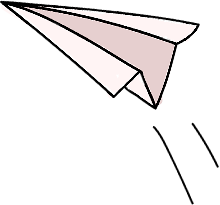 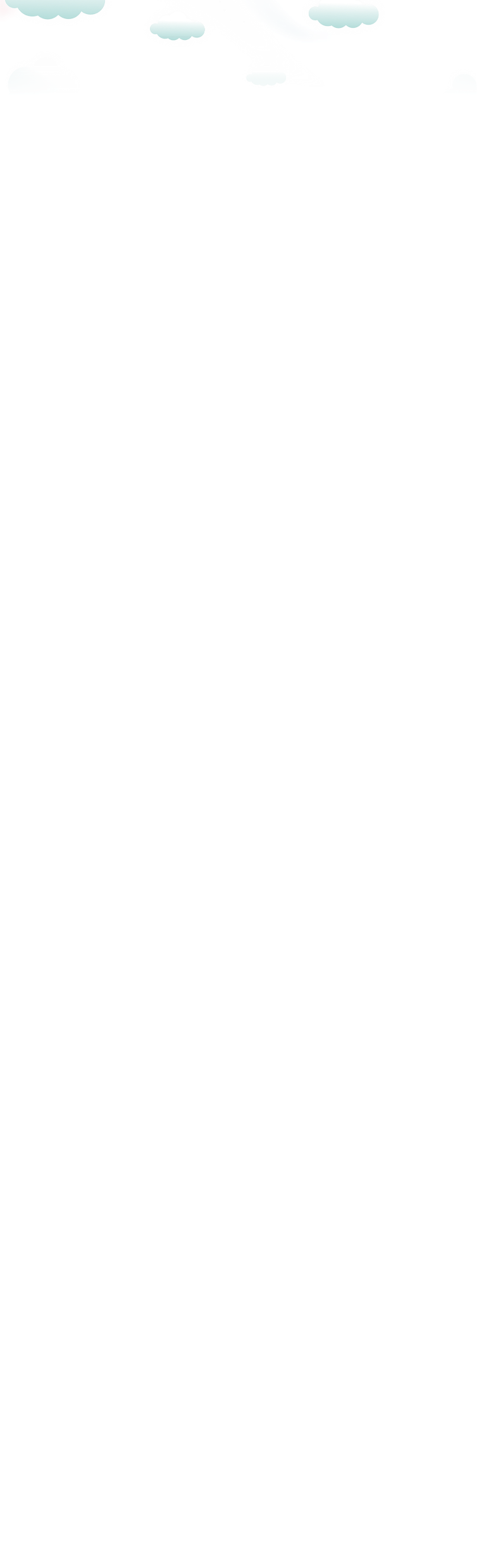 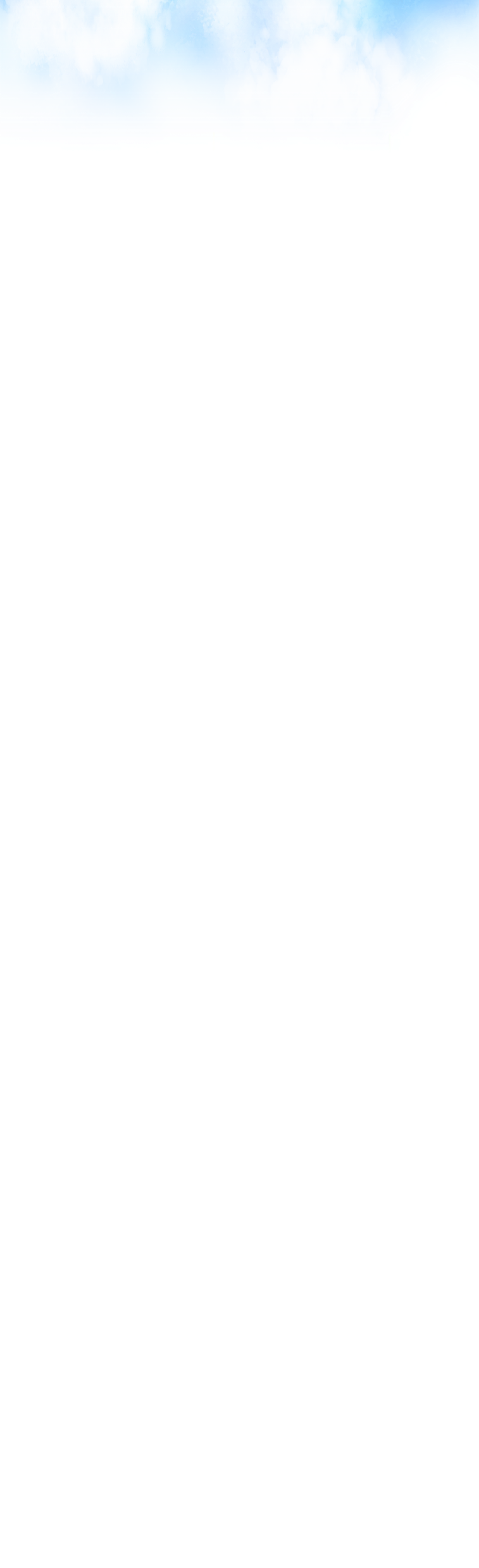 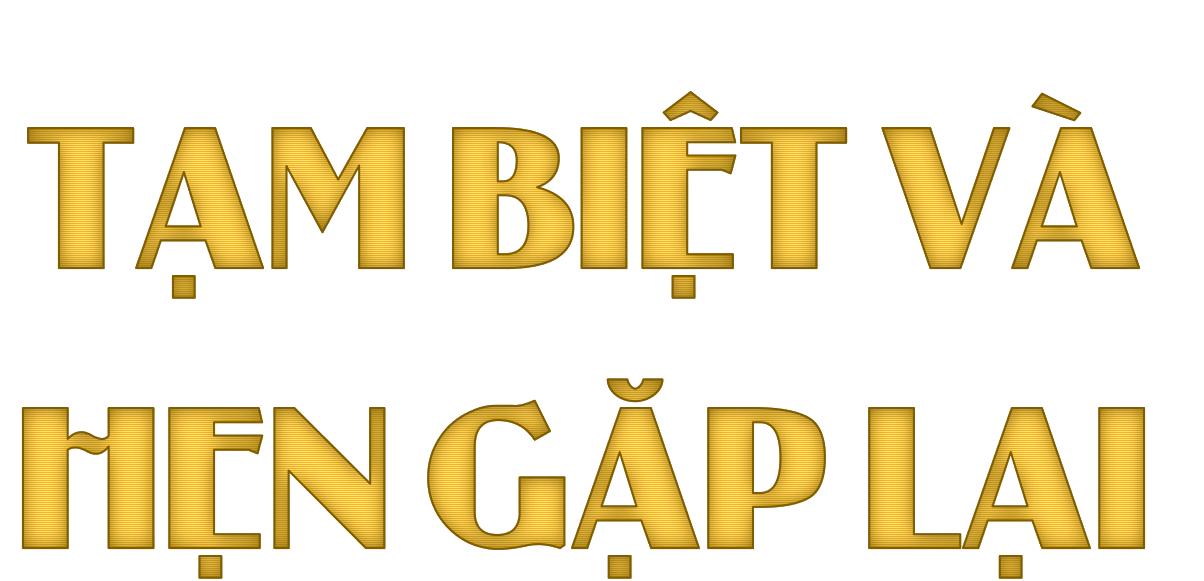 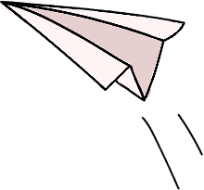 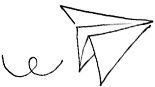 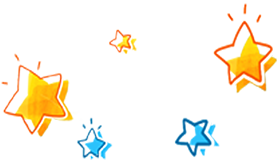 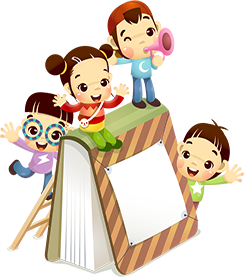 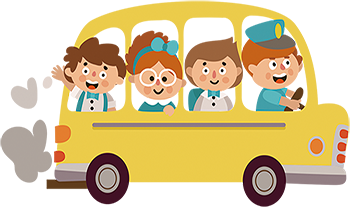 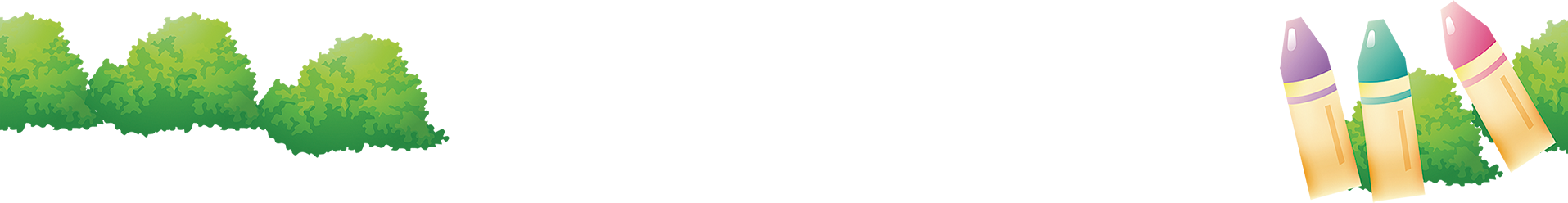 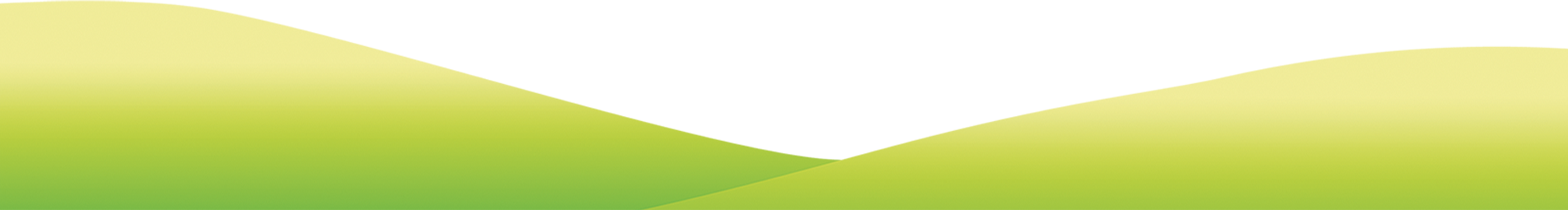 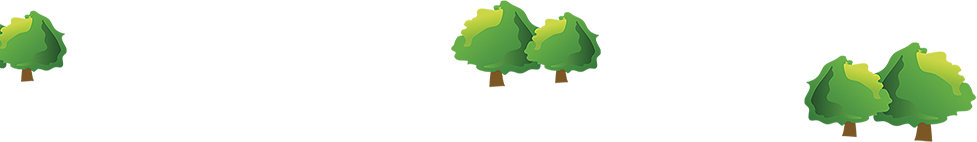